صفحة ٢٠
الفصل
١
القيمة المنزلية
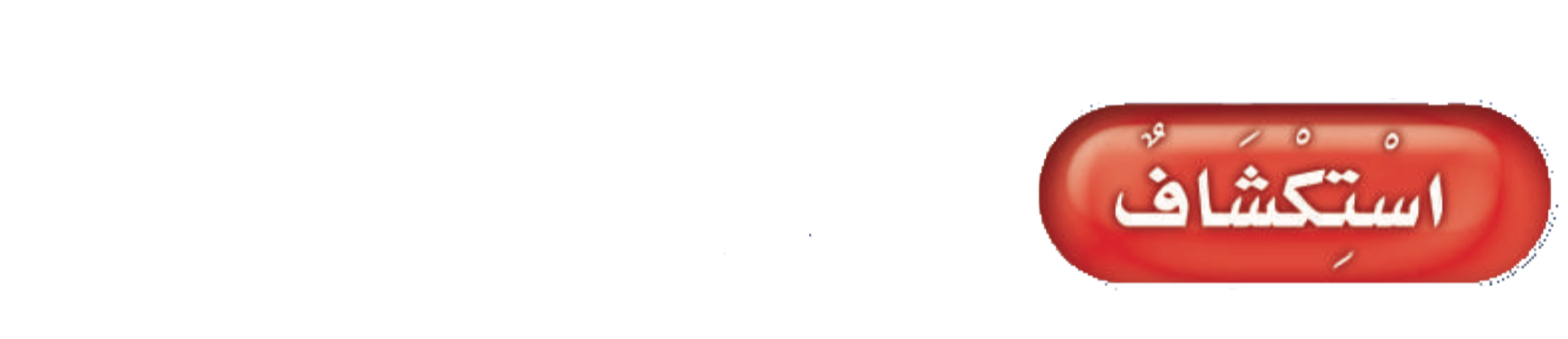 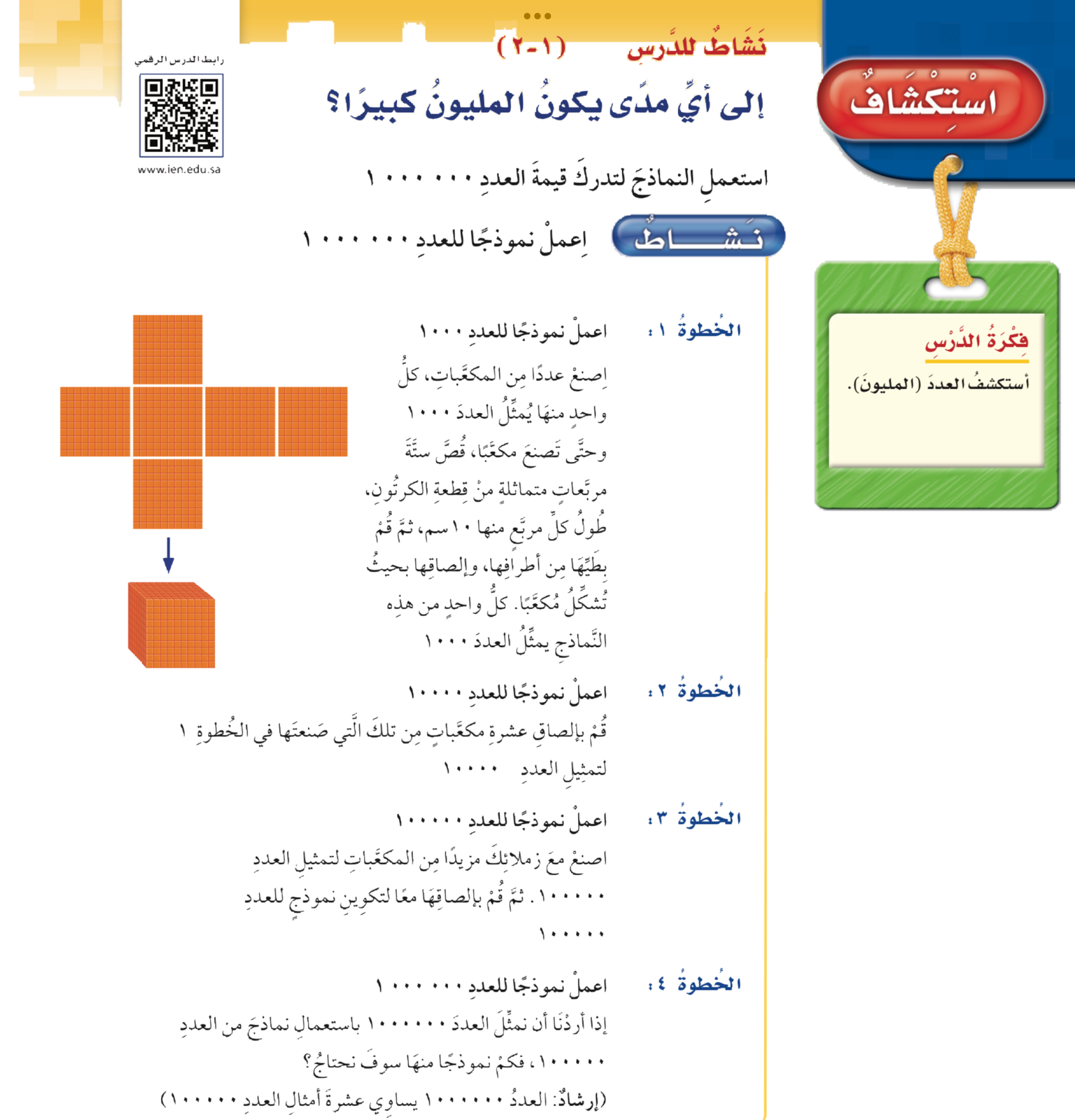 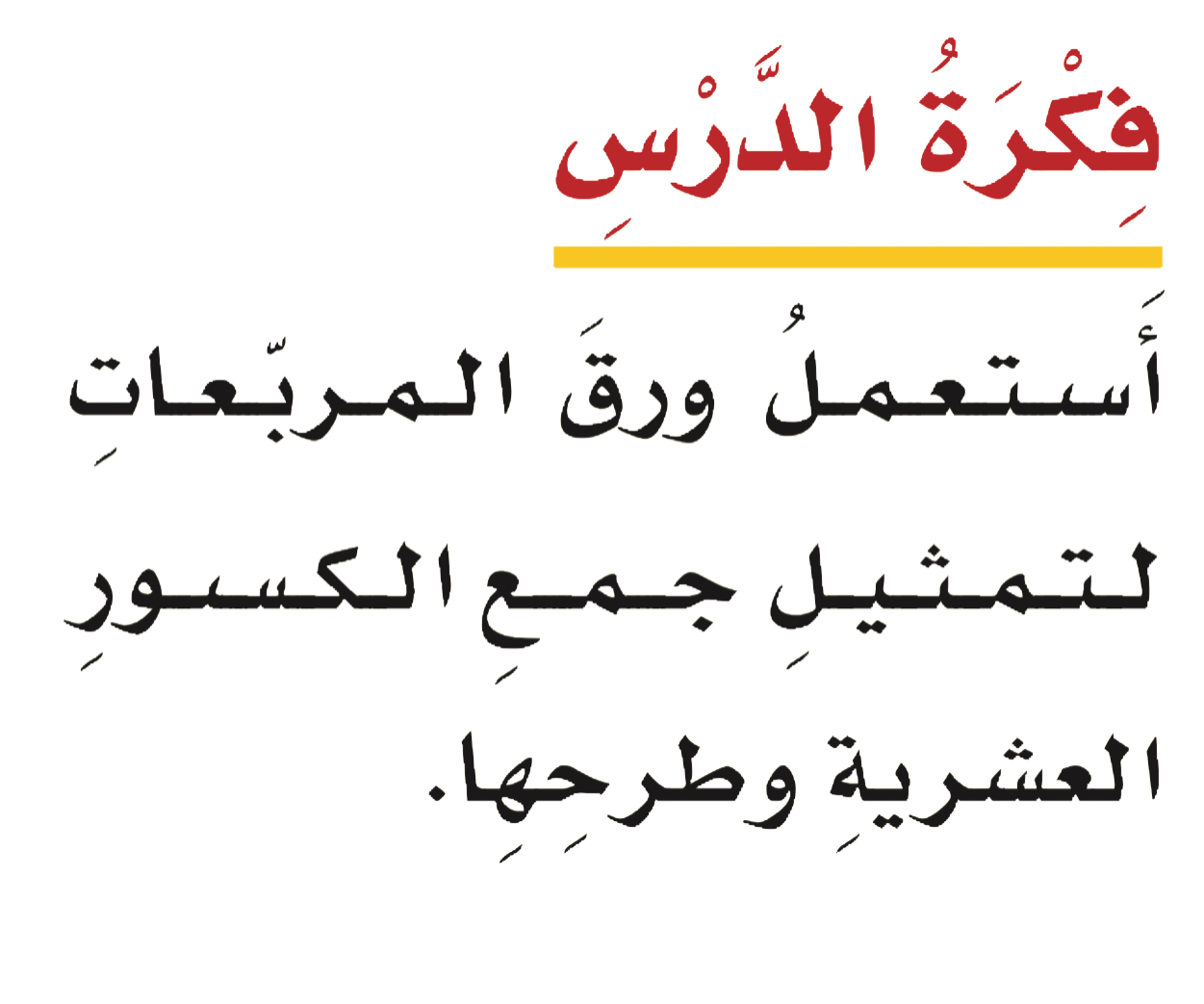 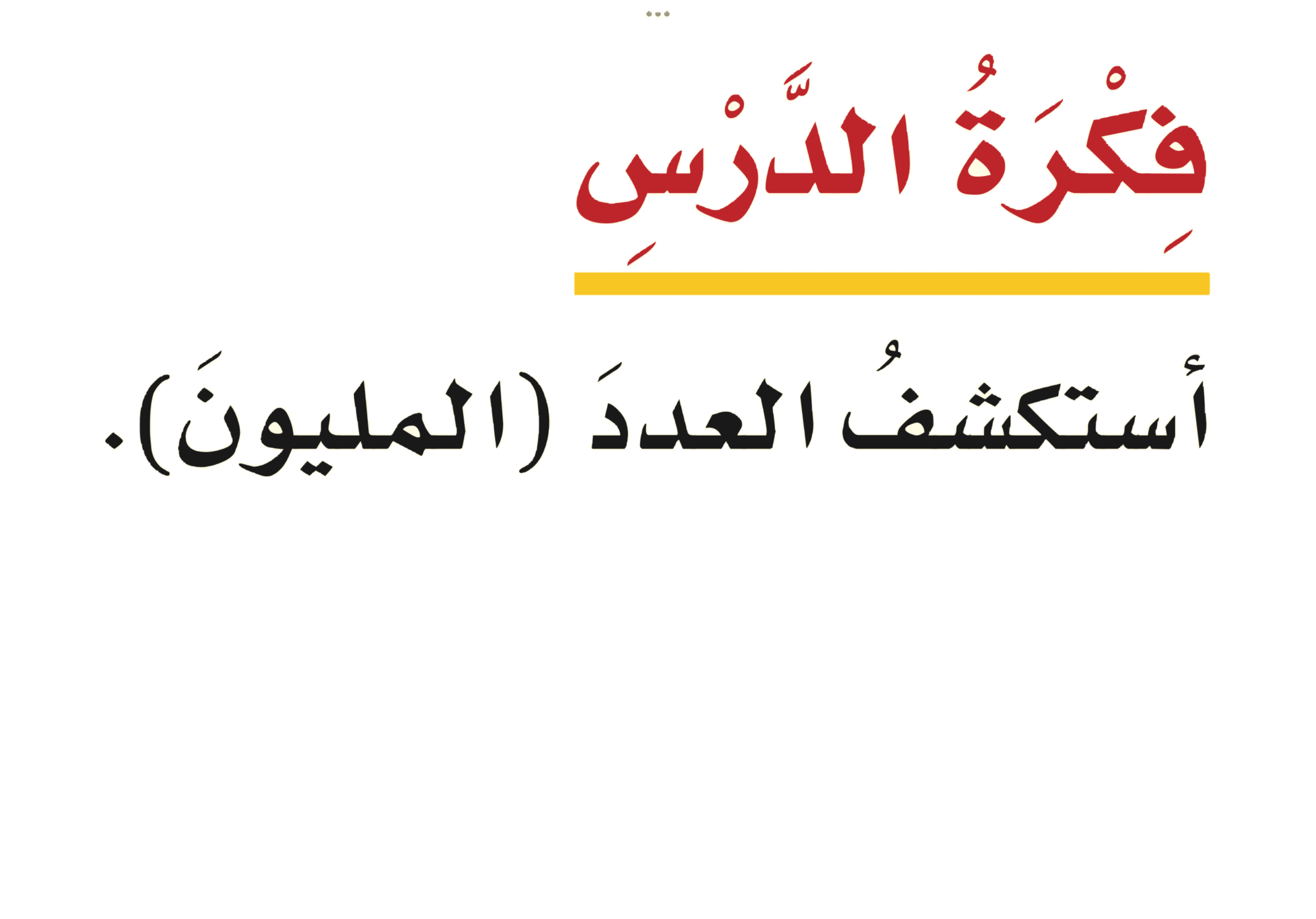 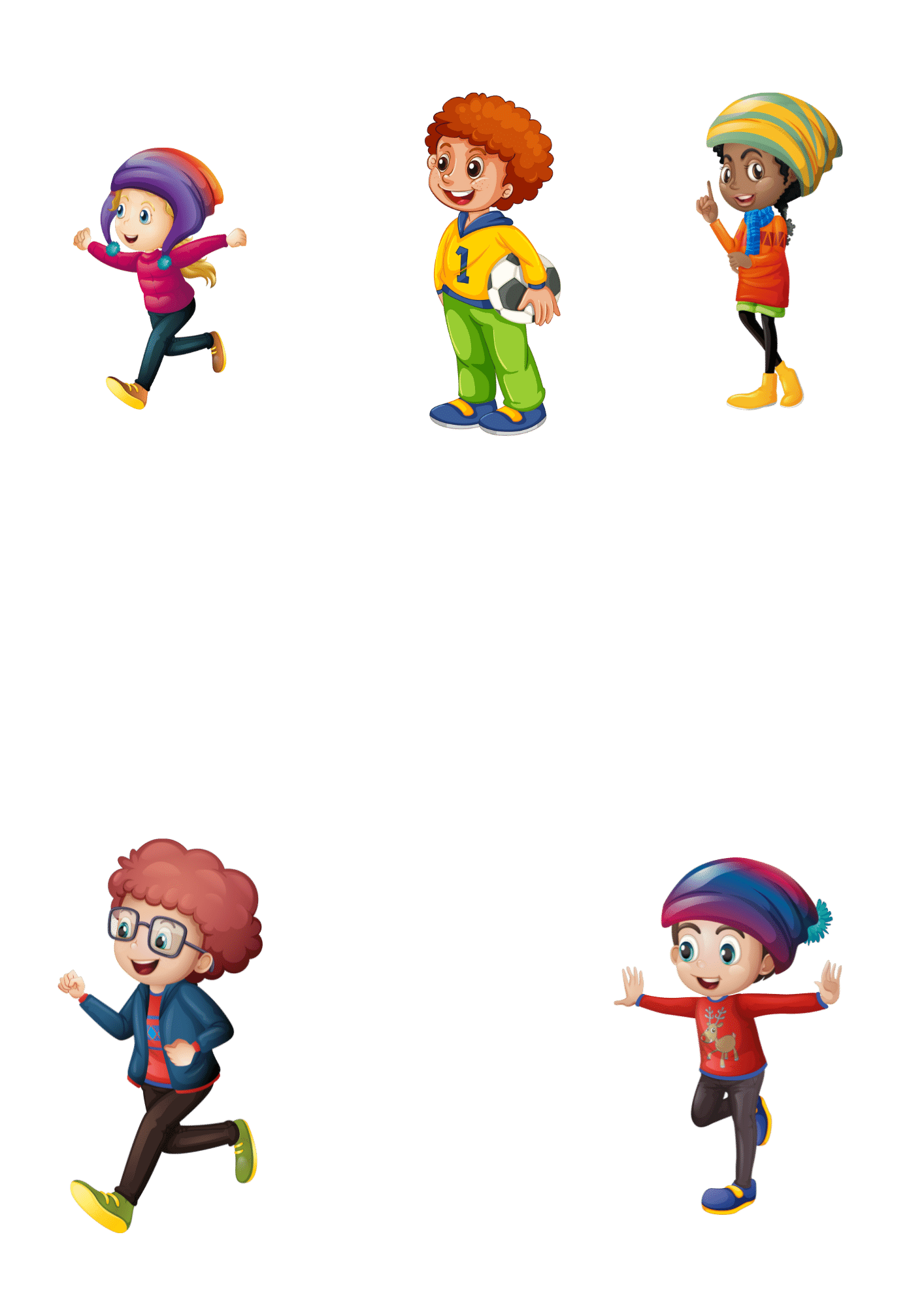 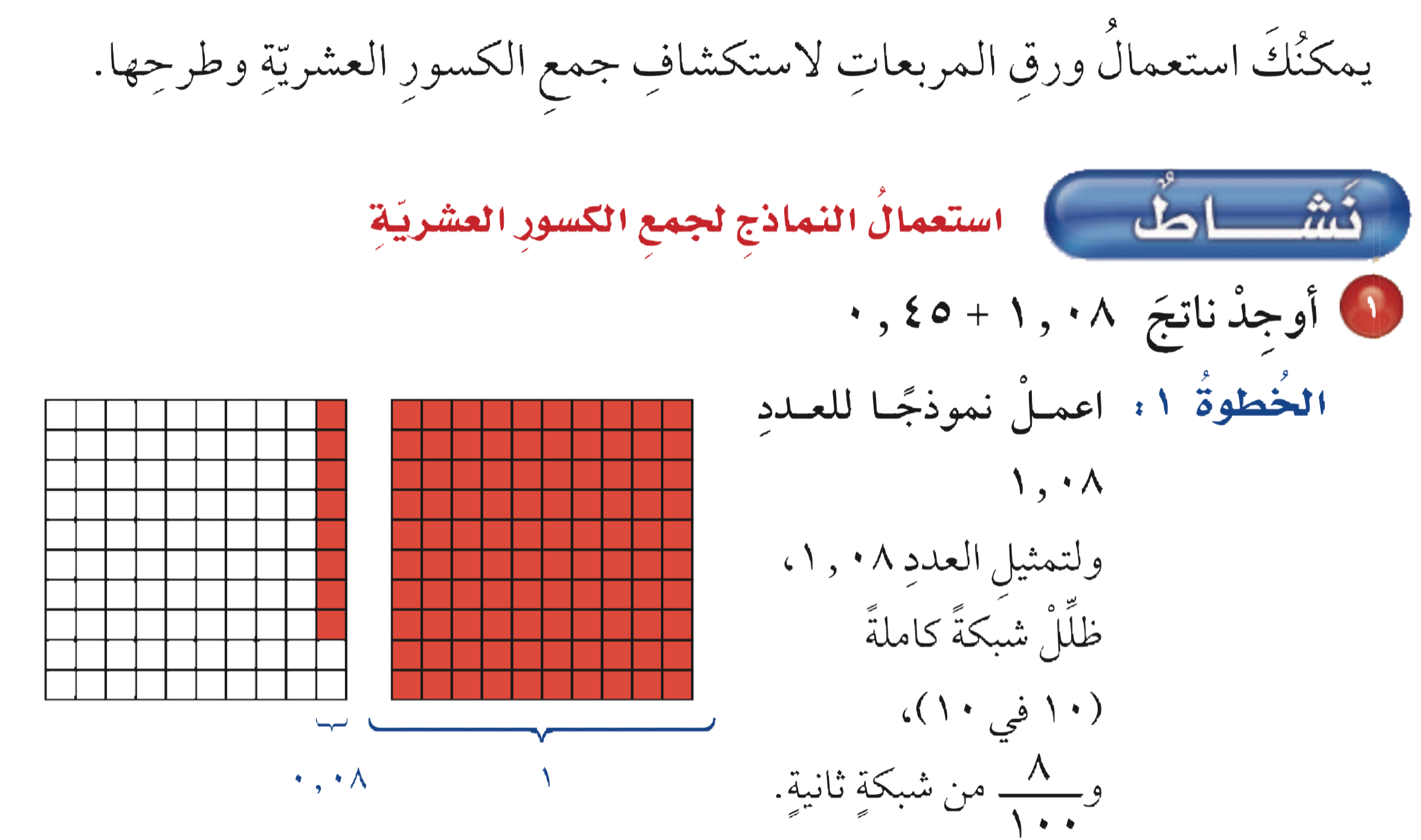 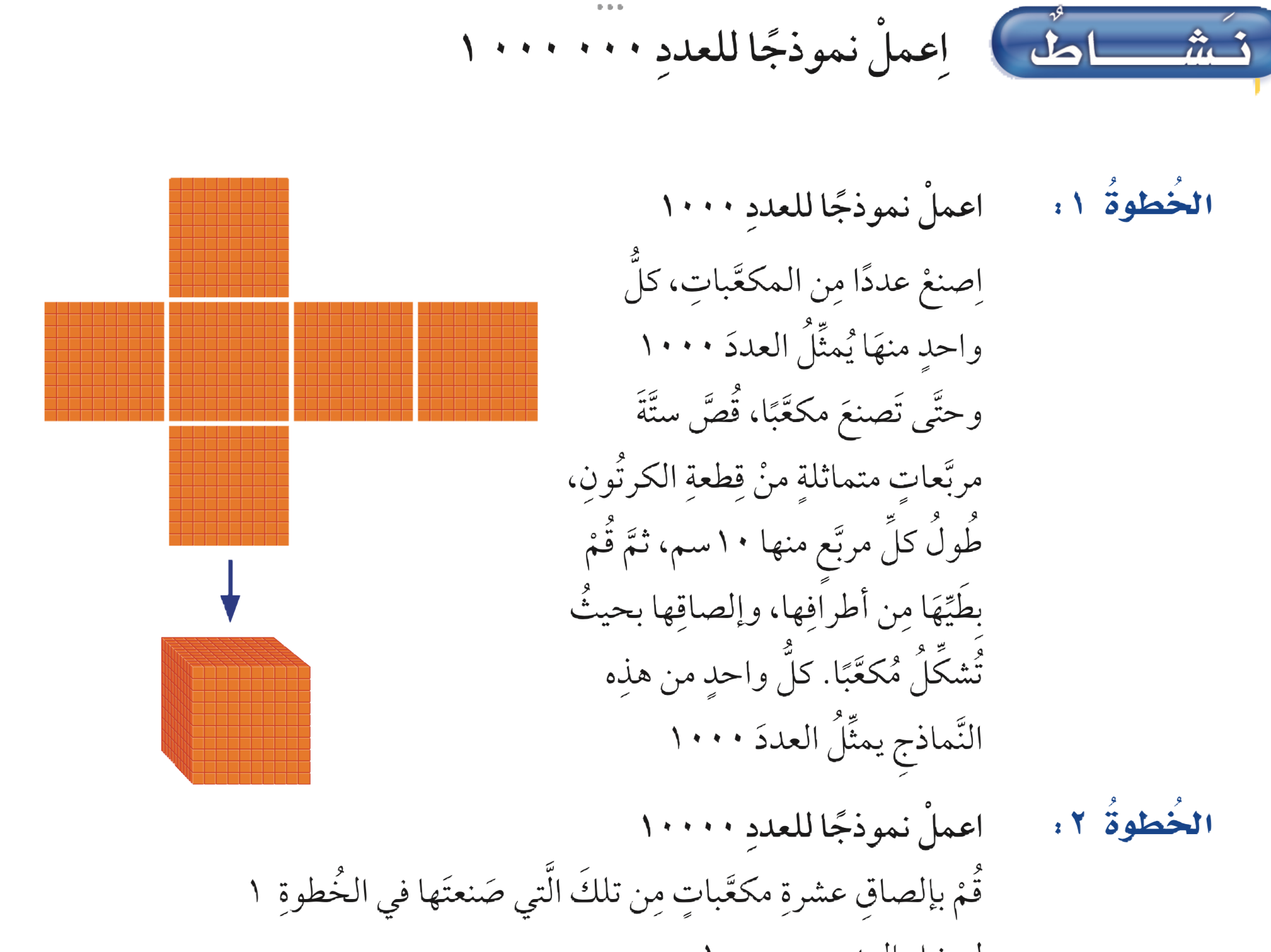 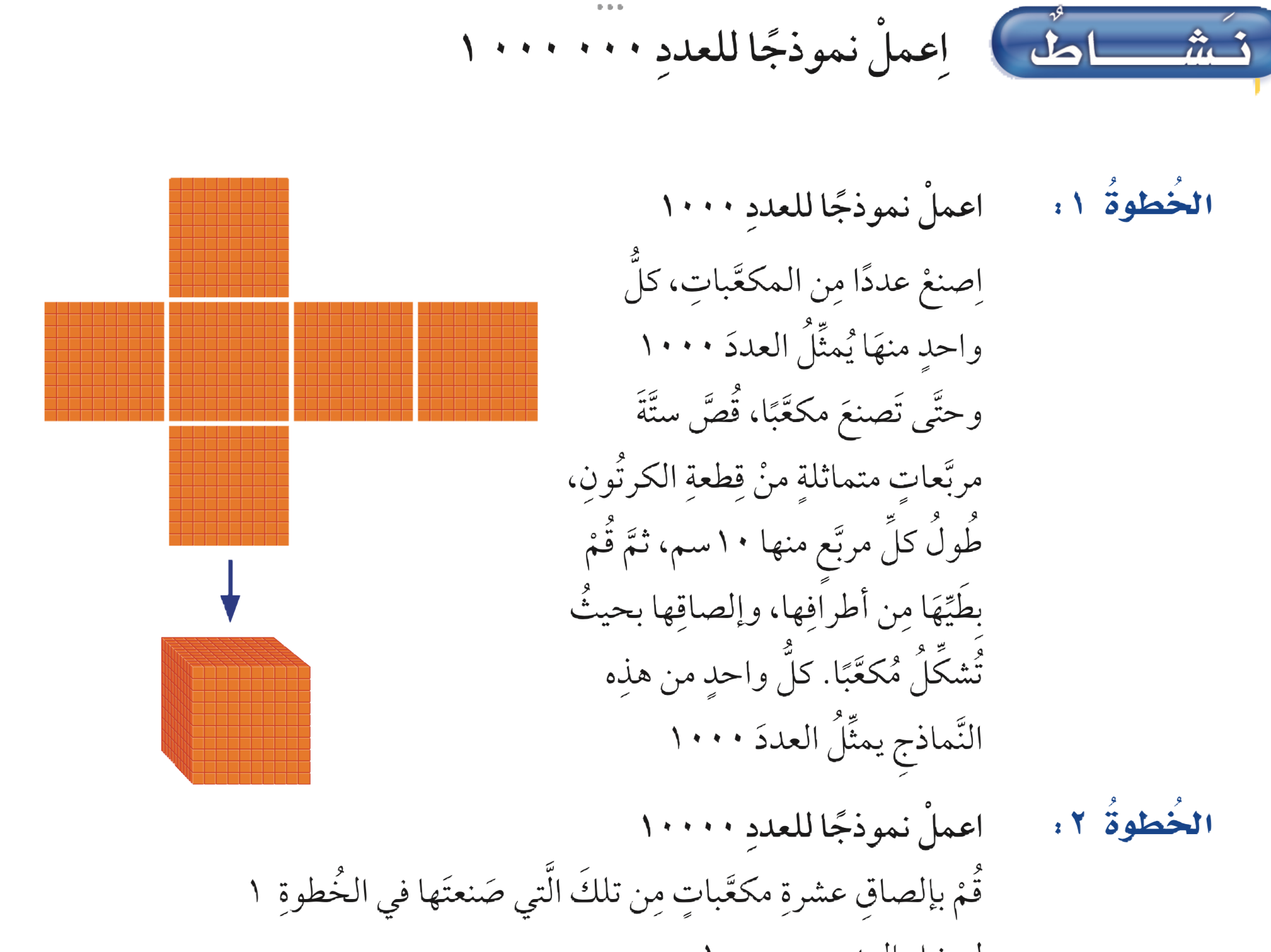 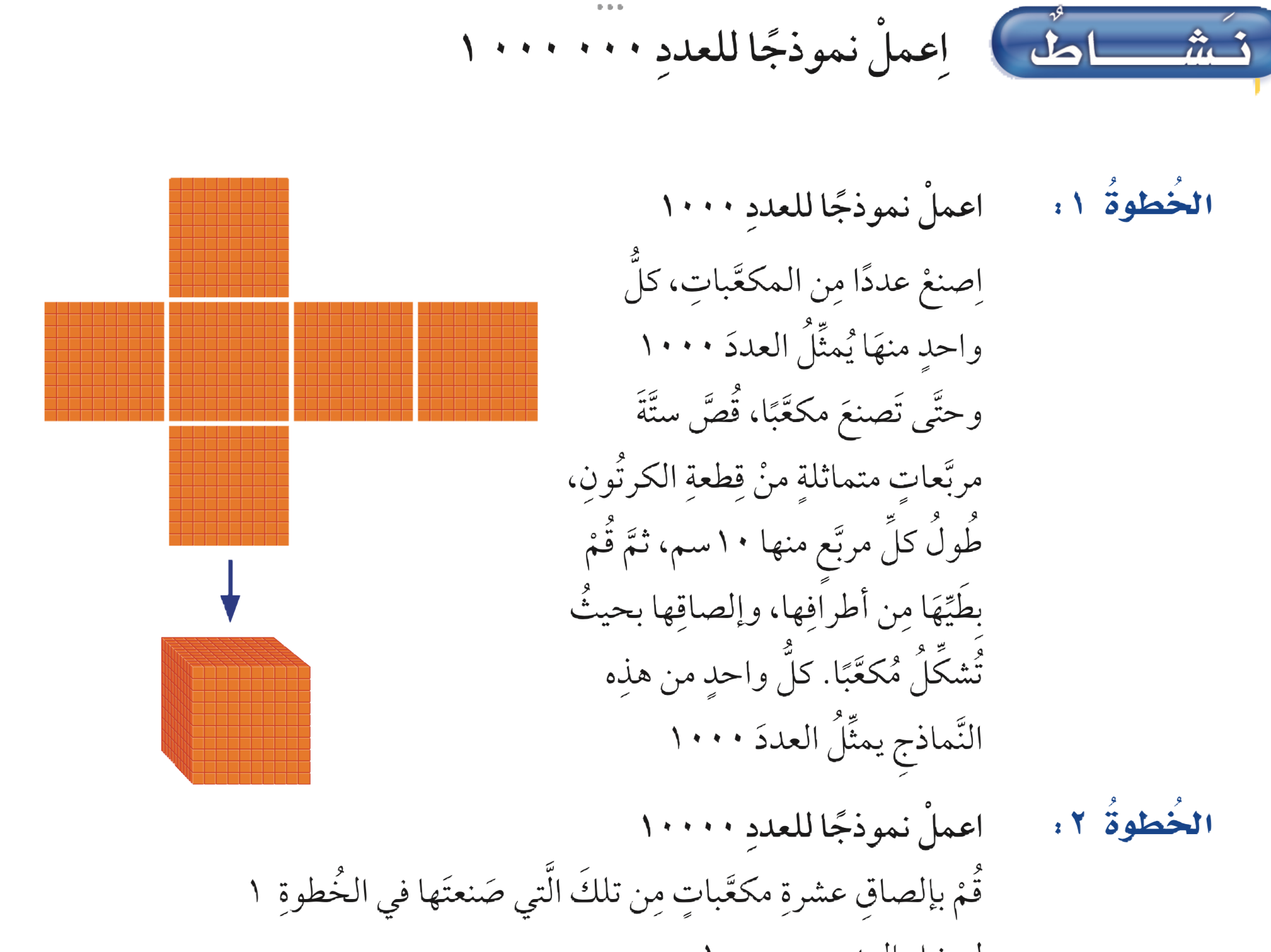 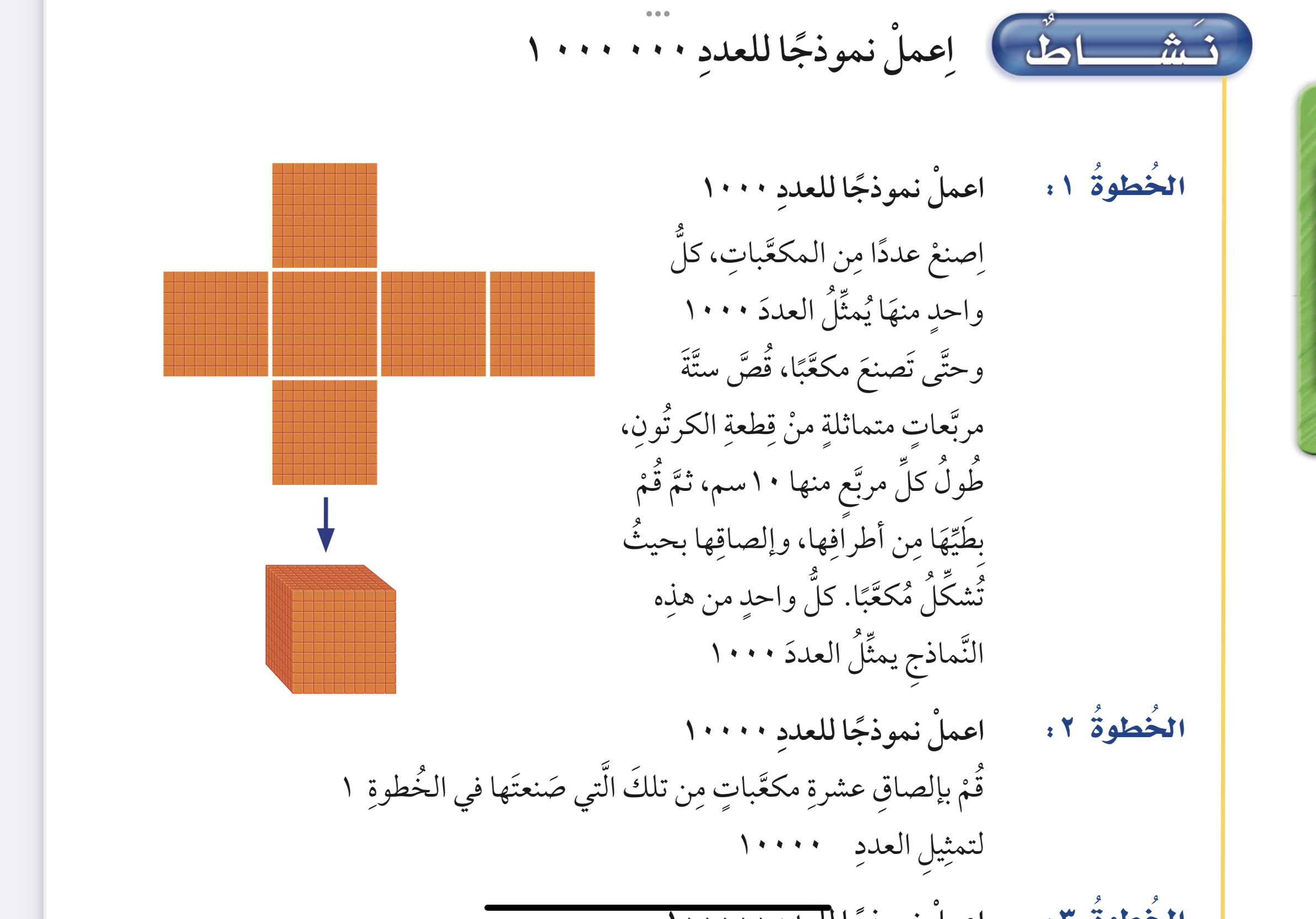 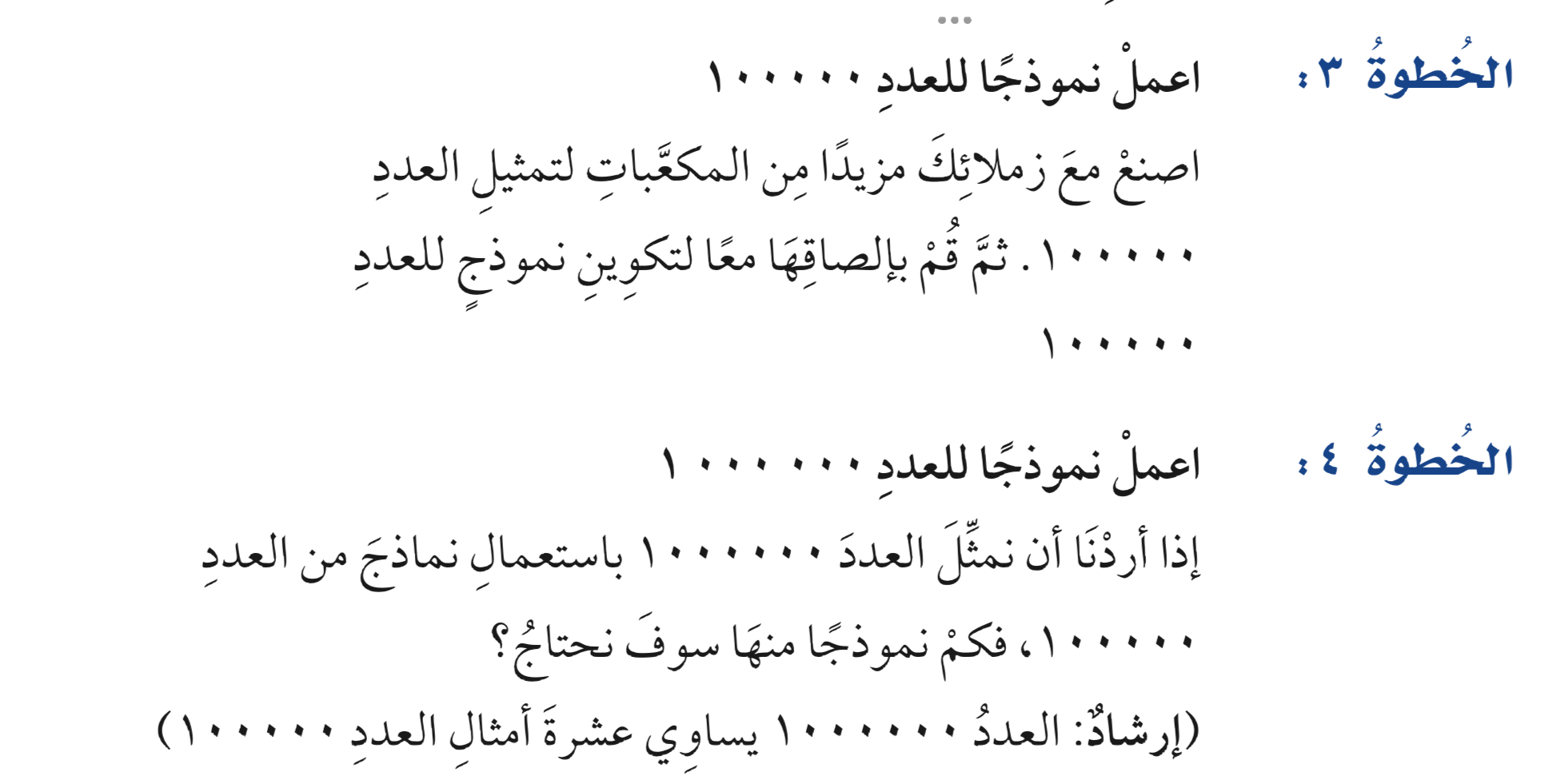 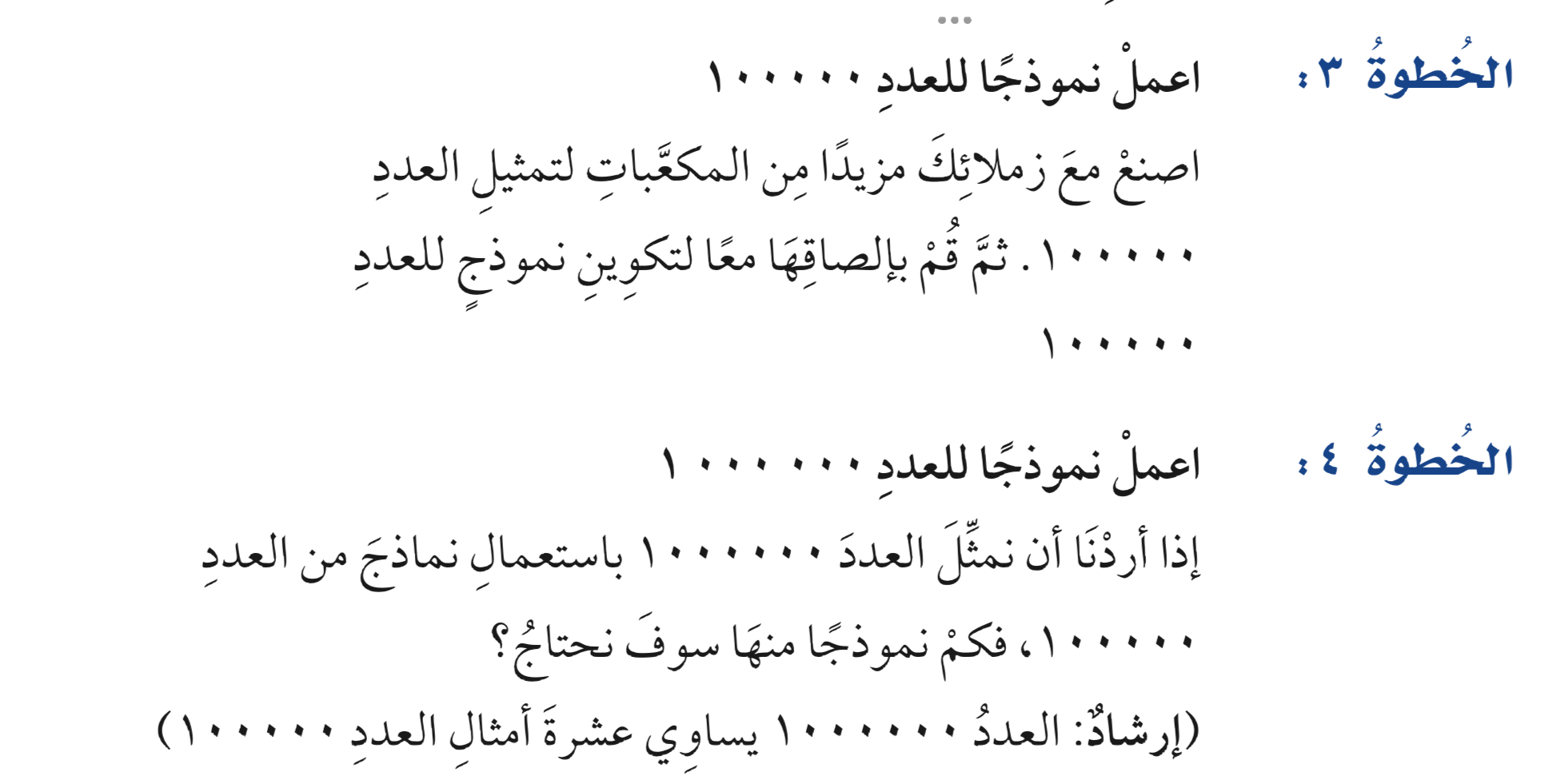 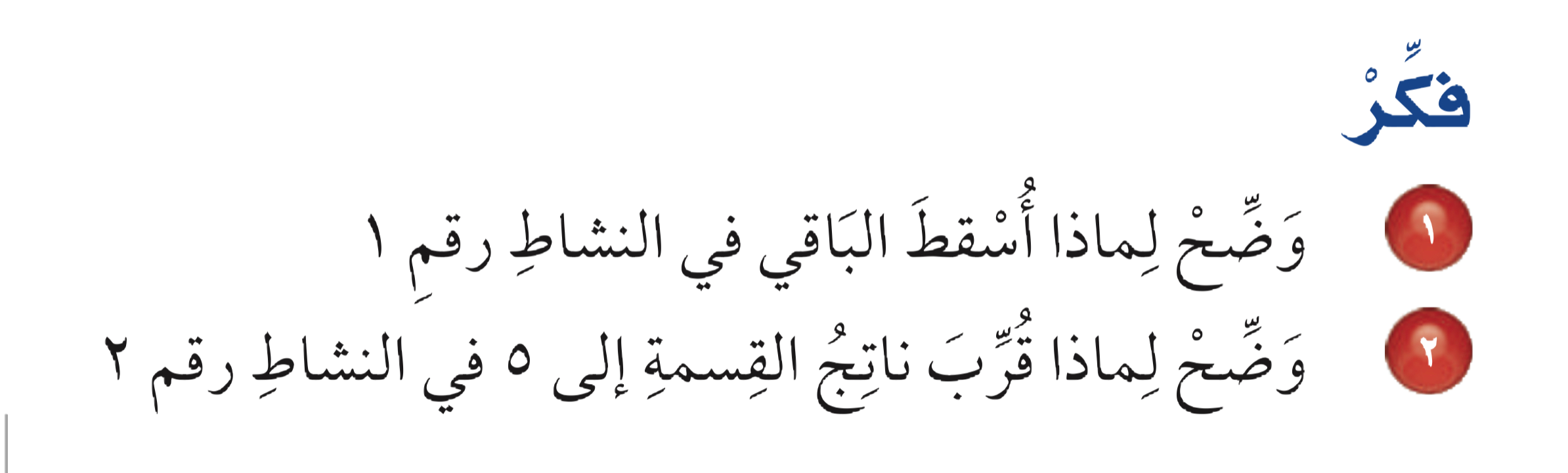 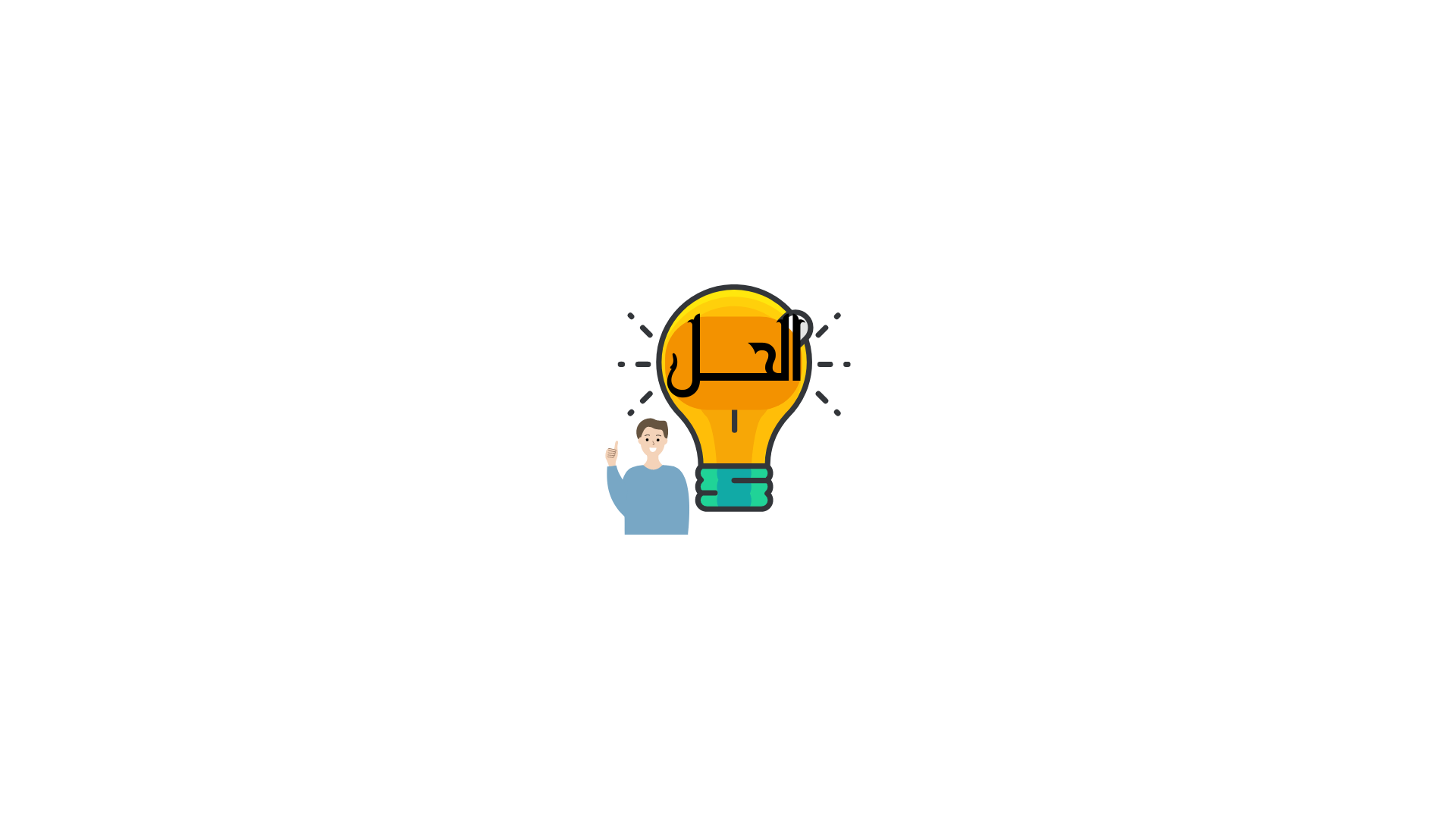 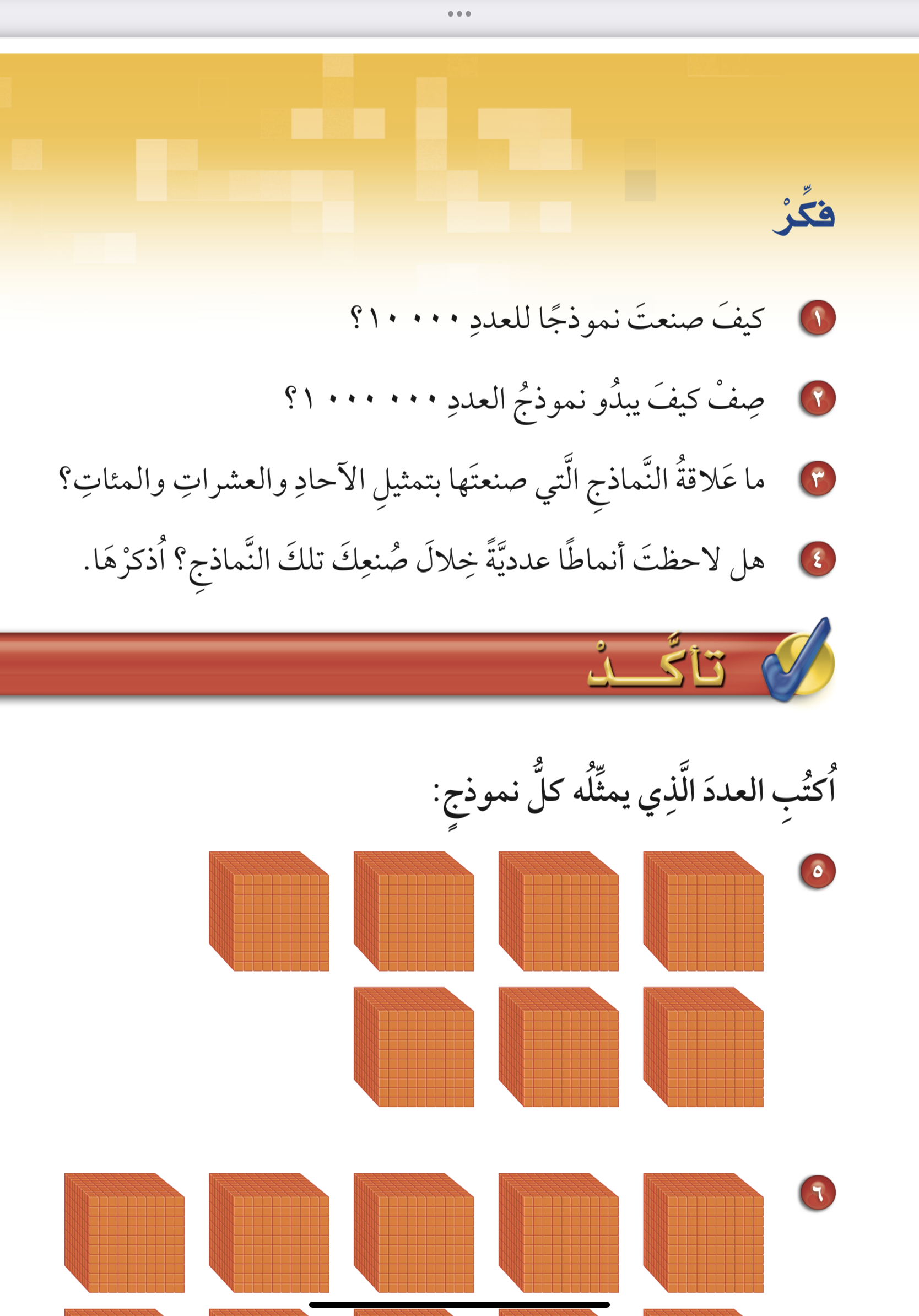 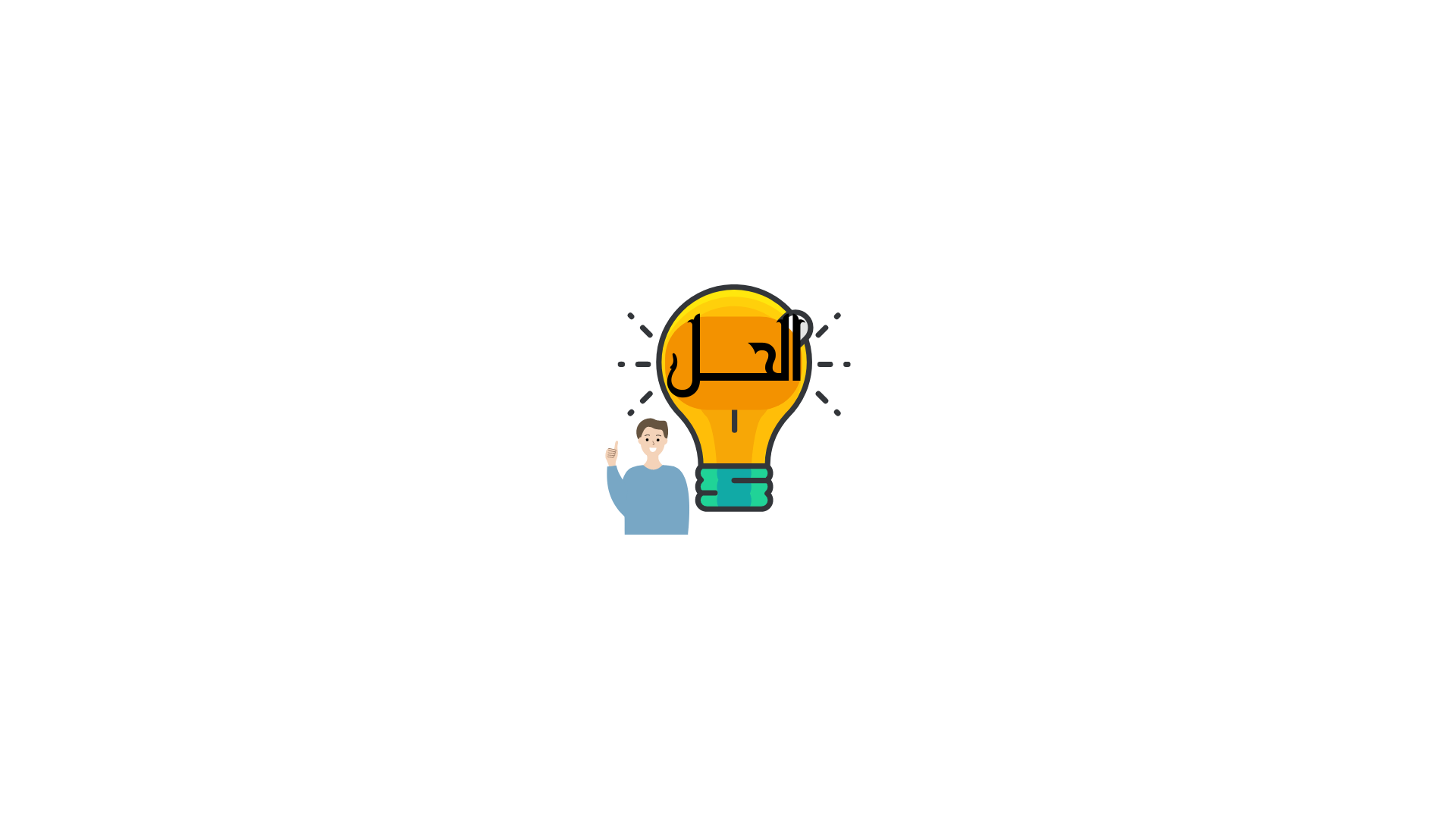 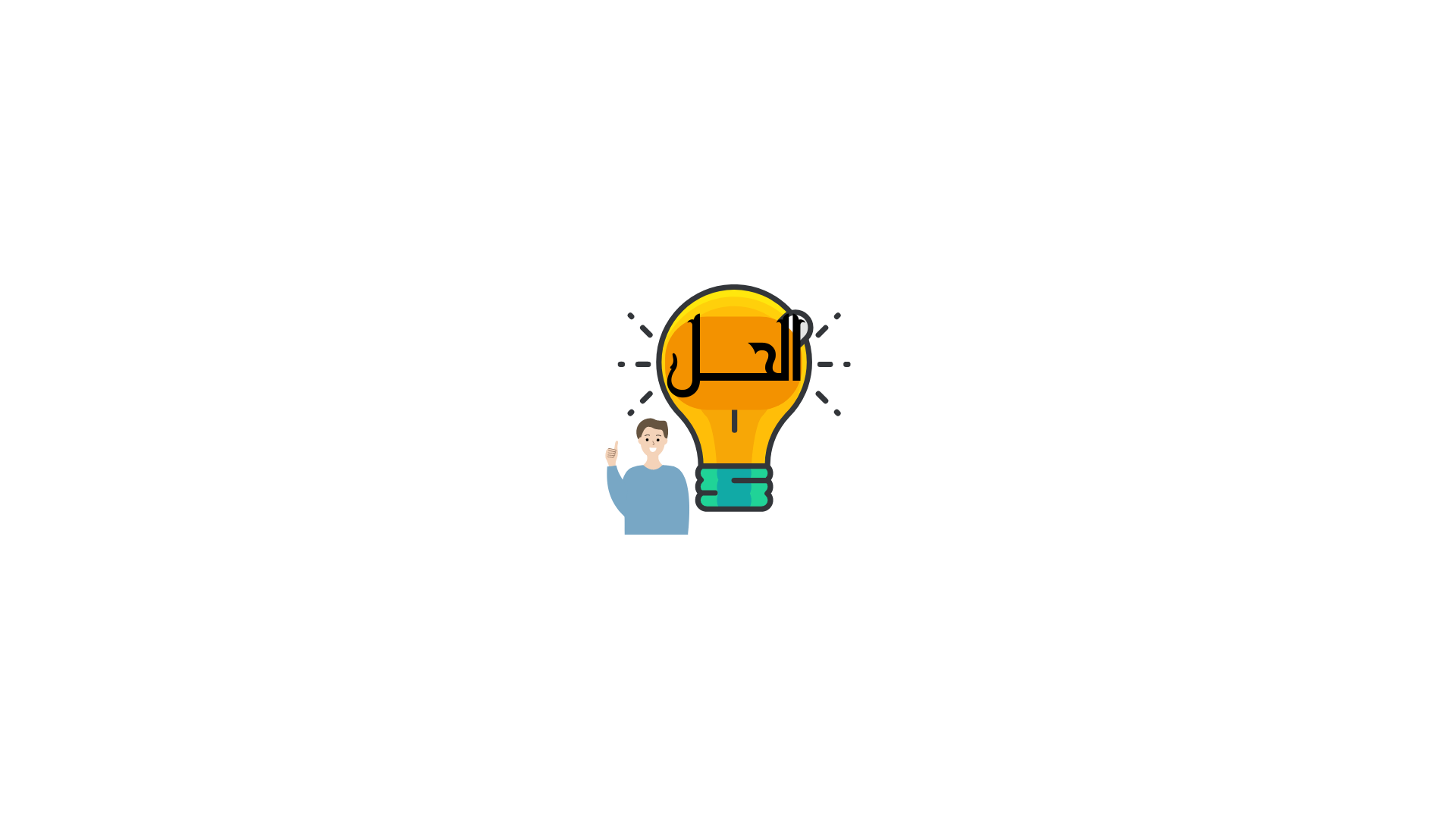 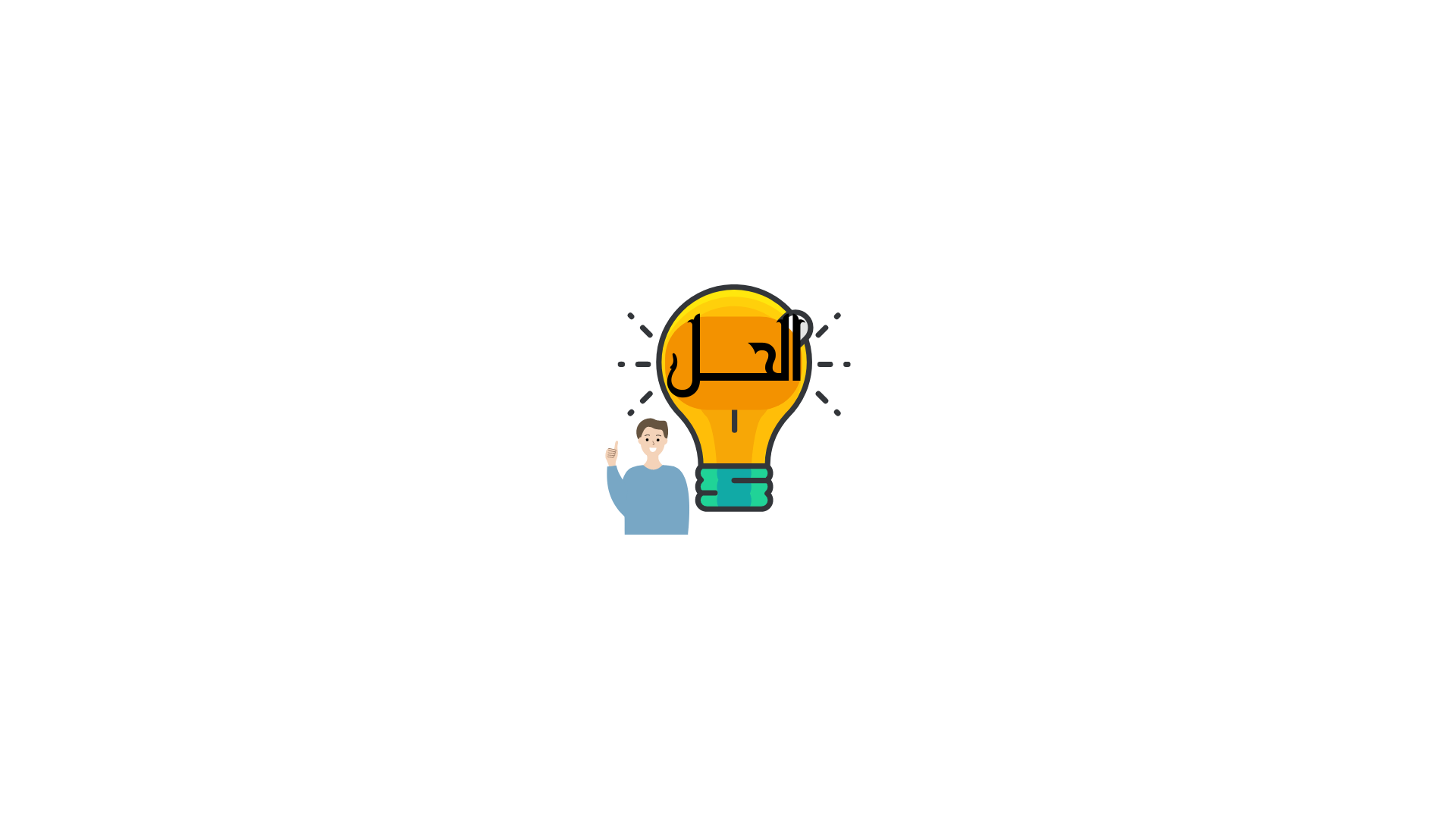 إضغط للرجوع
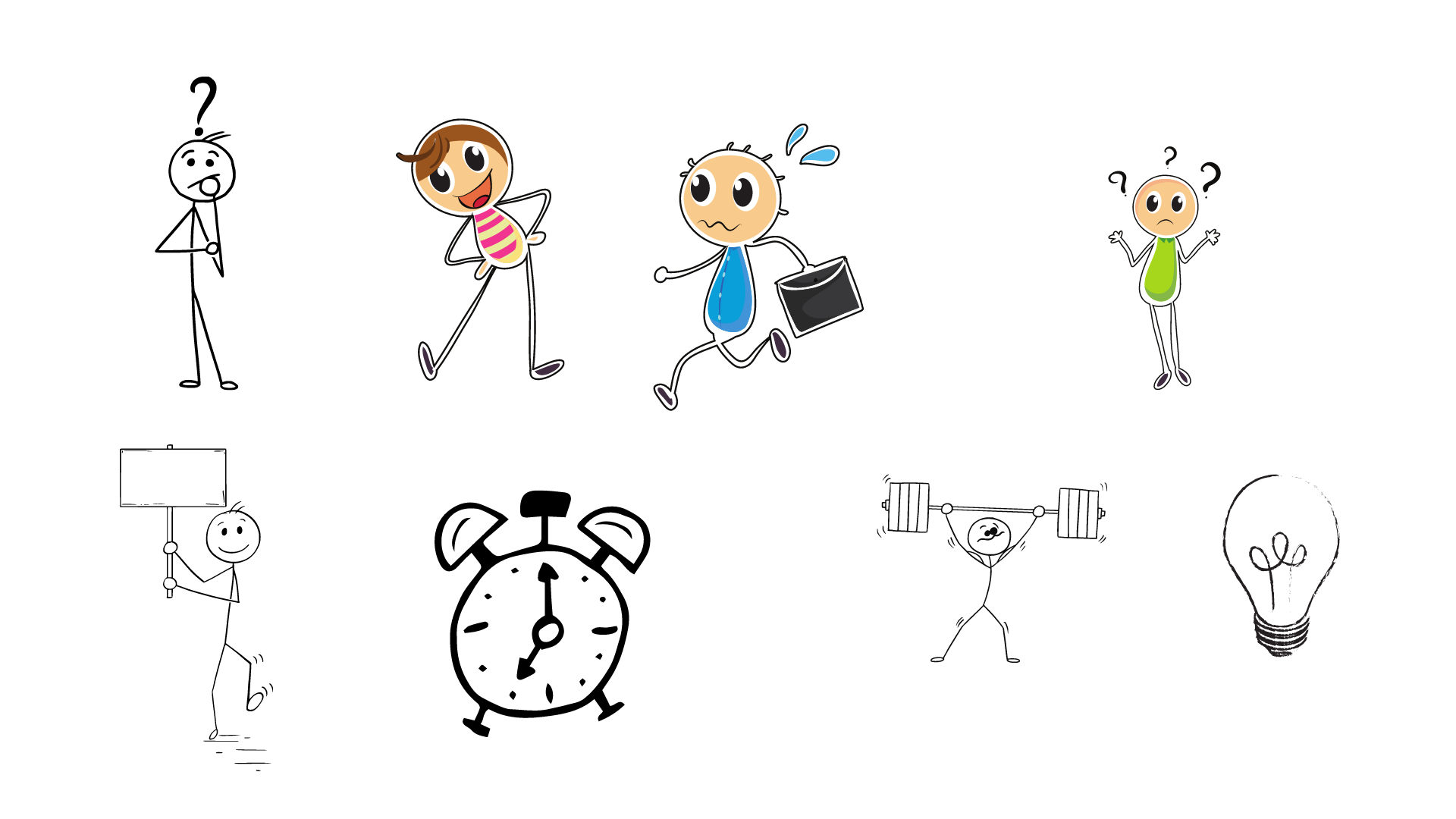 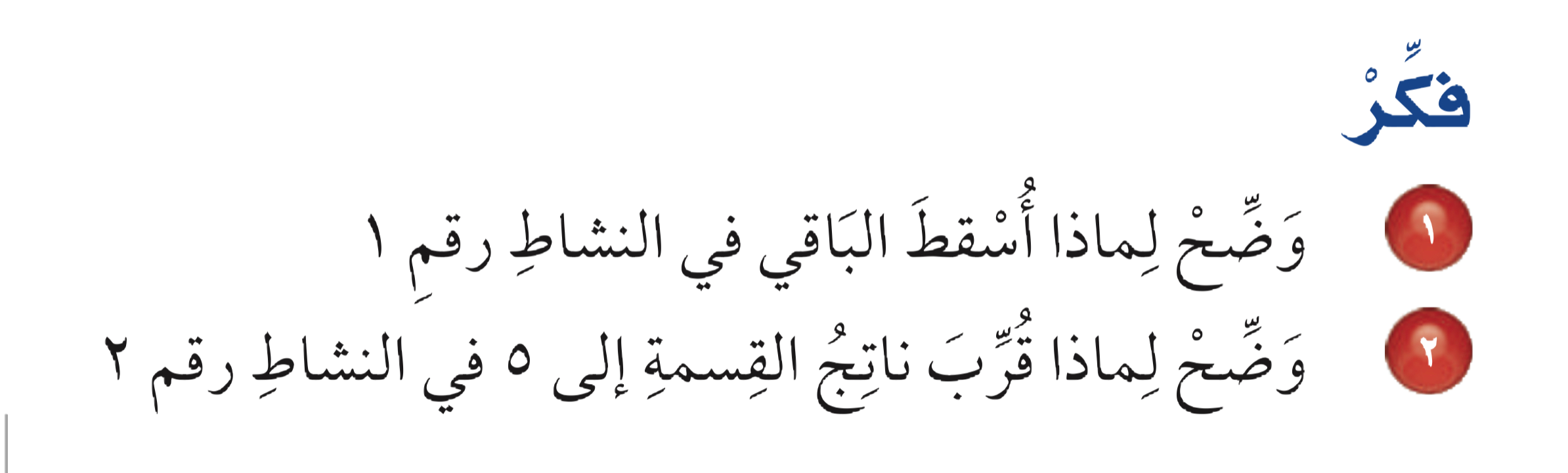 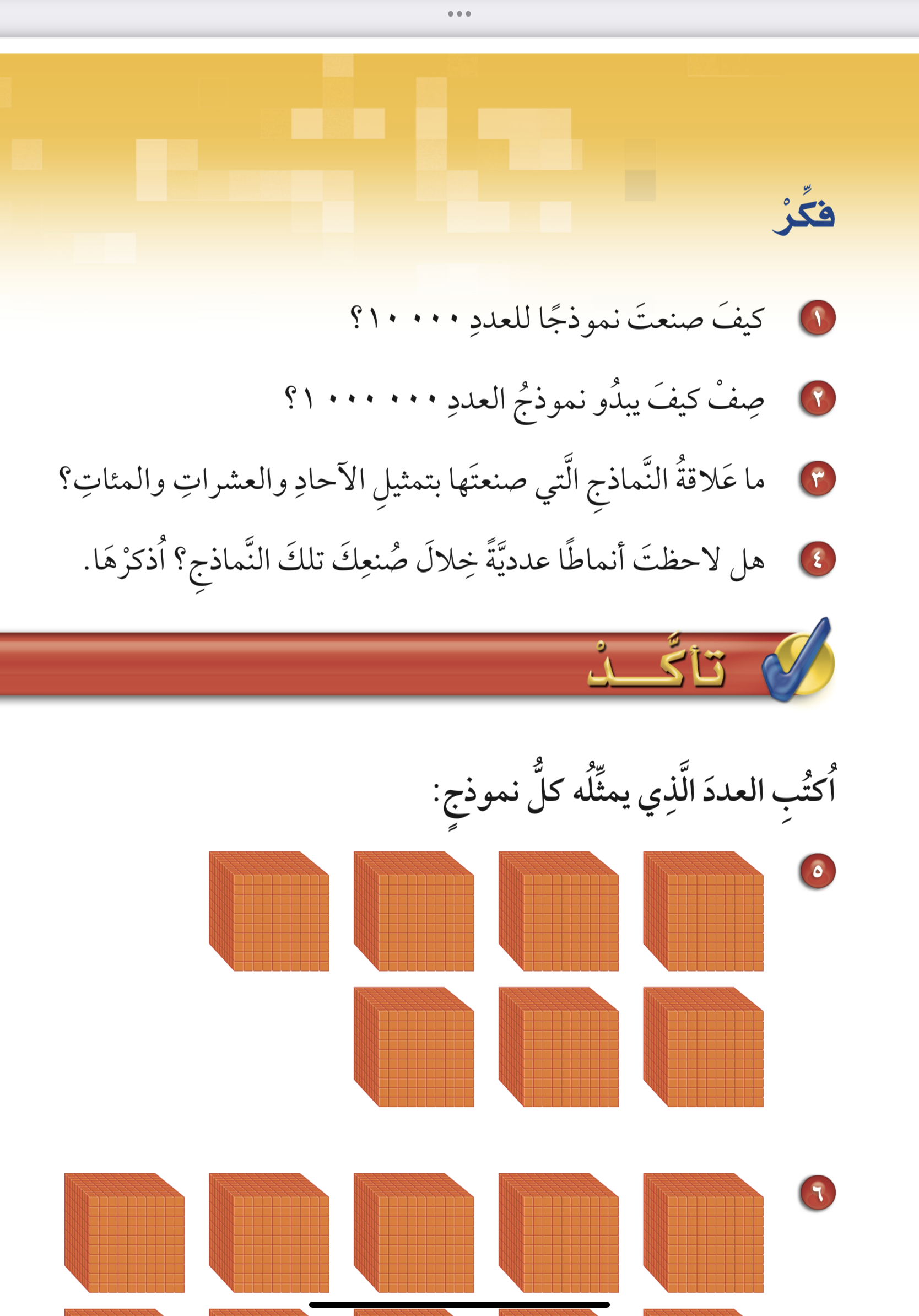 ألصق (١٠) مكعبات يمثل كل منها العدد ١٠٠٠
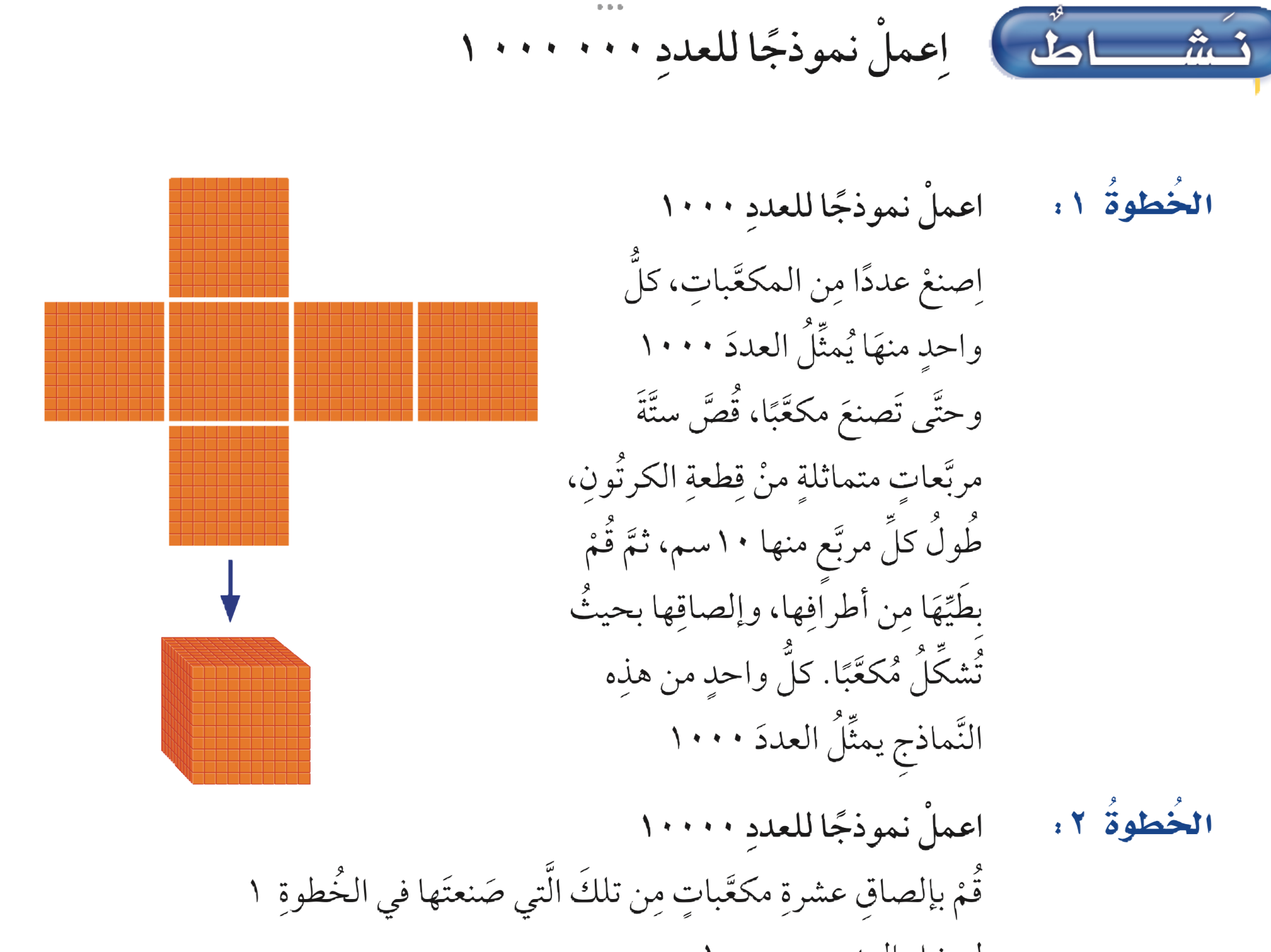 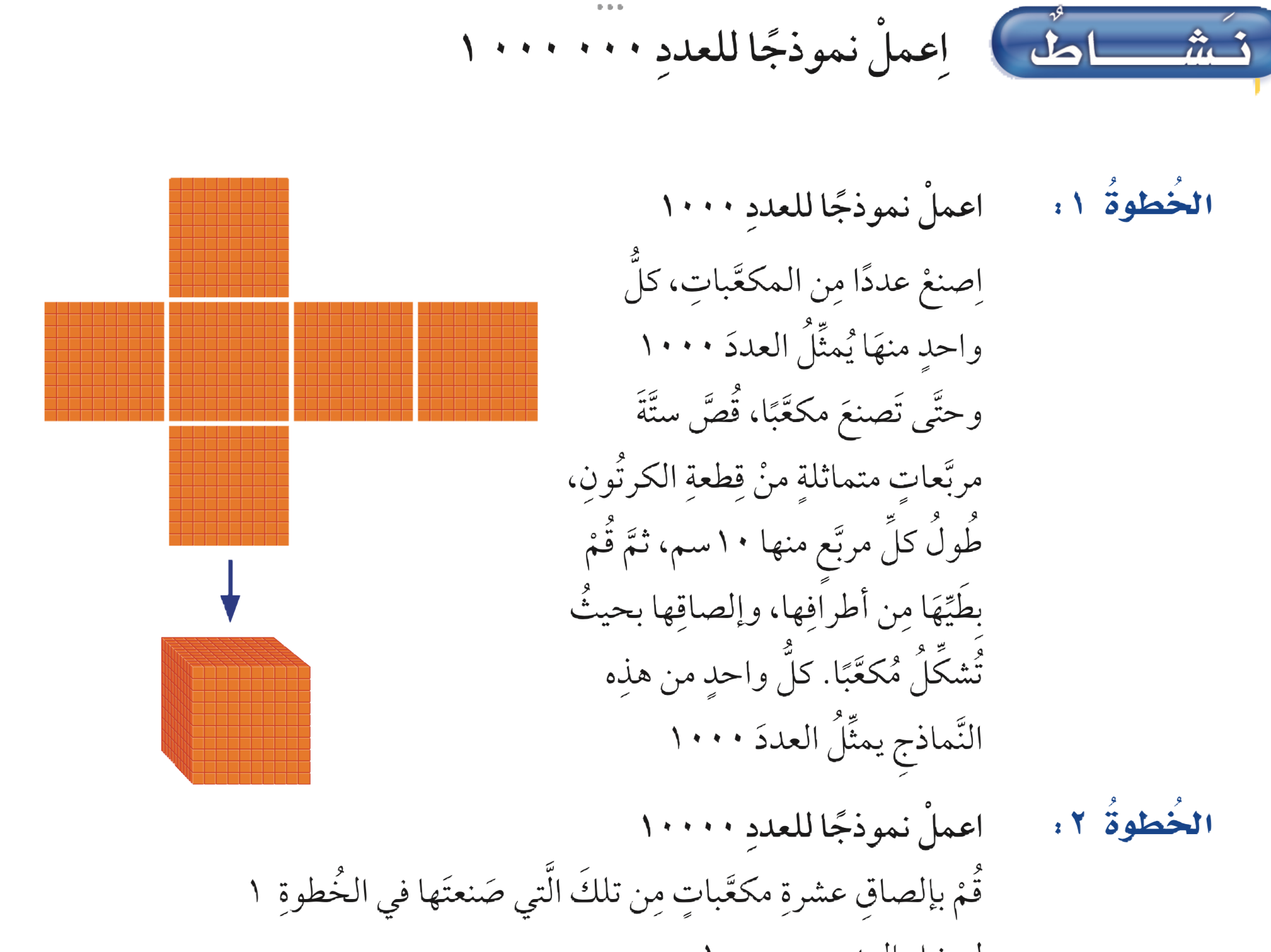 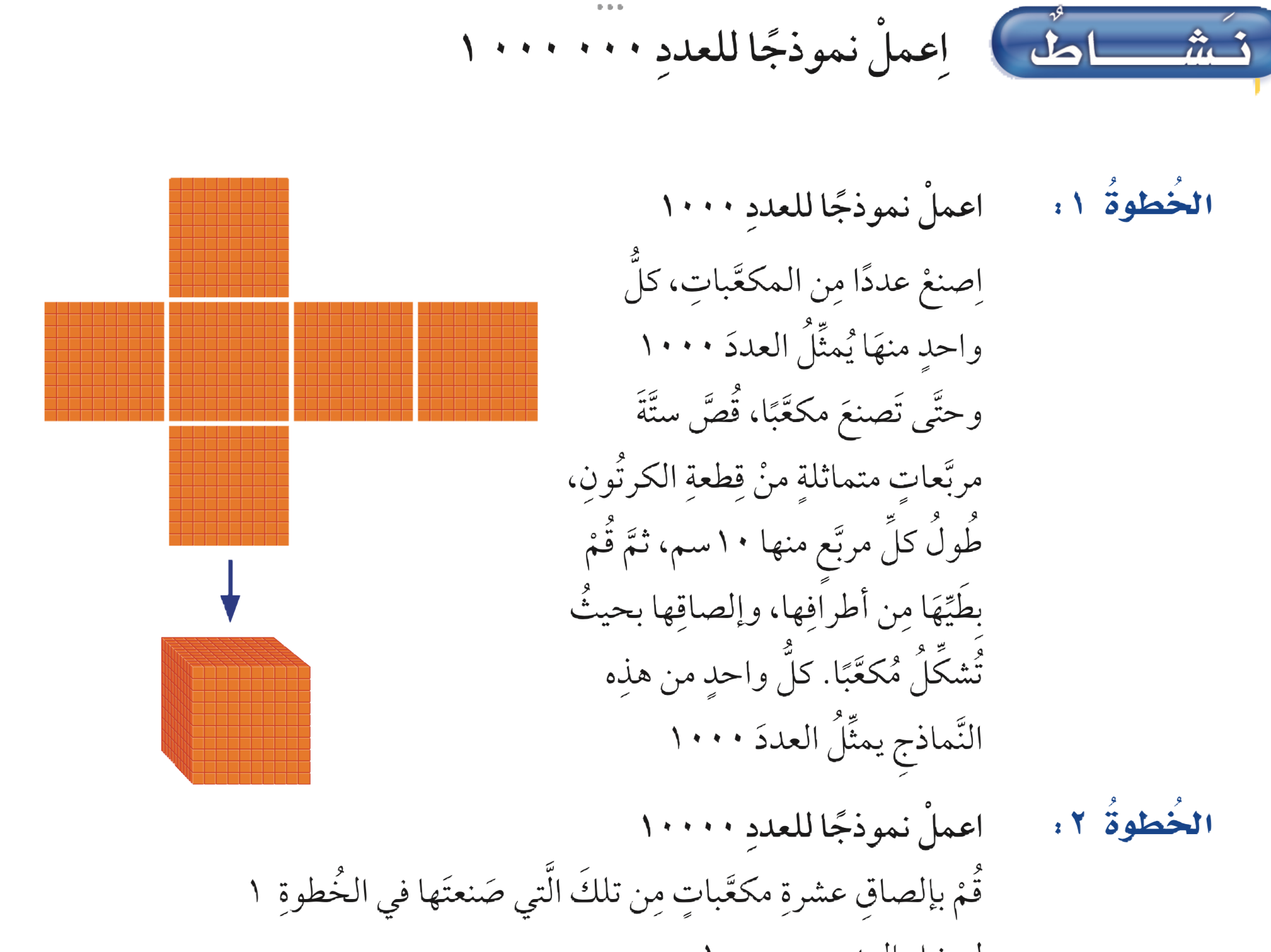 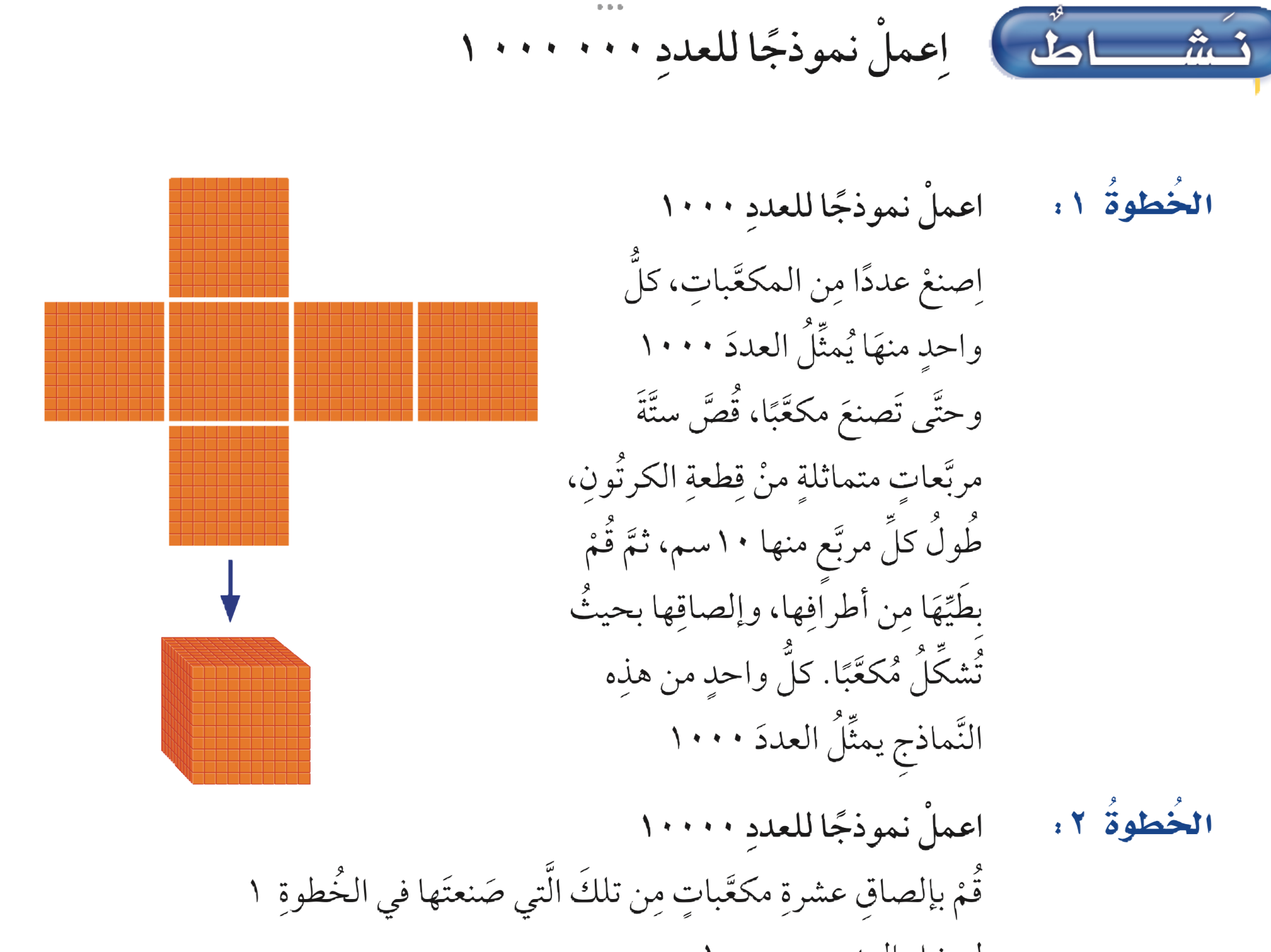 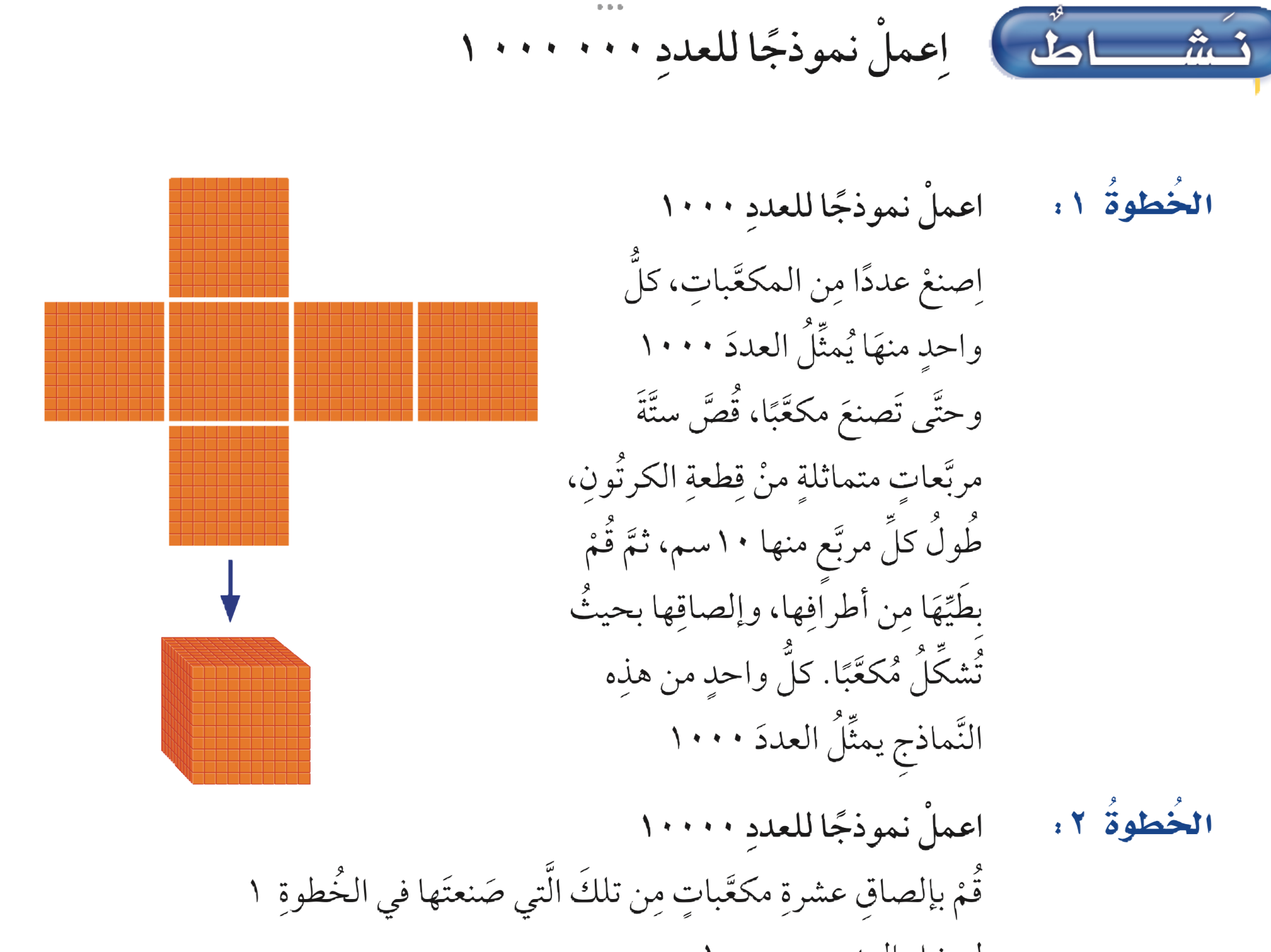 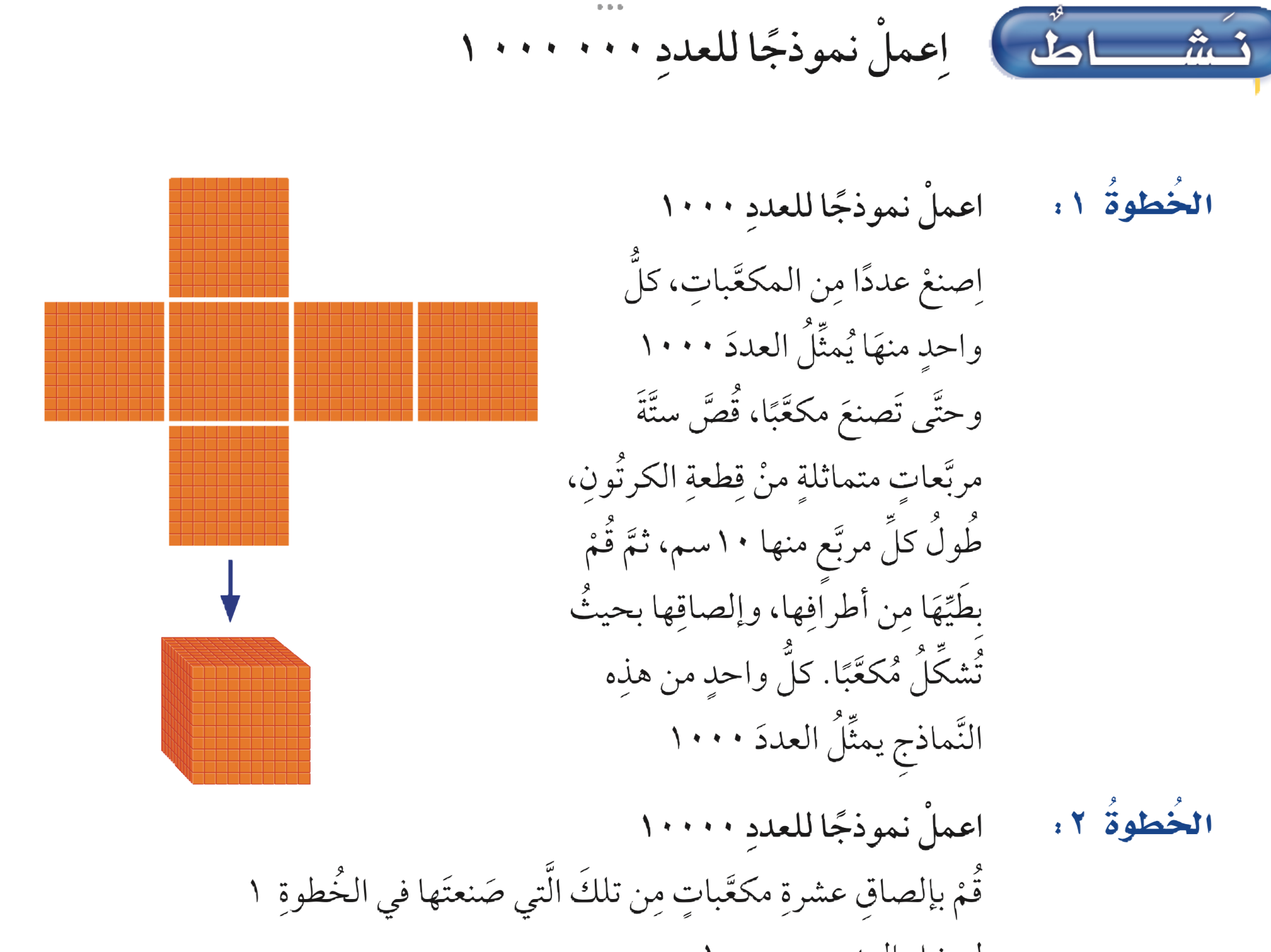 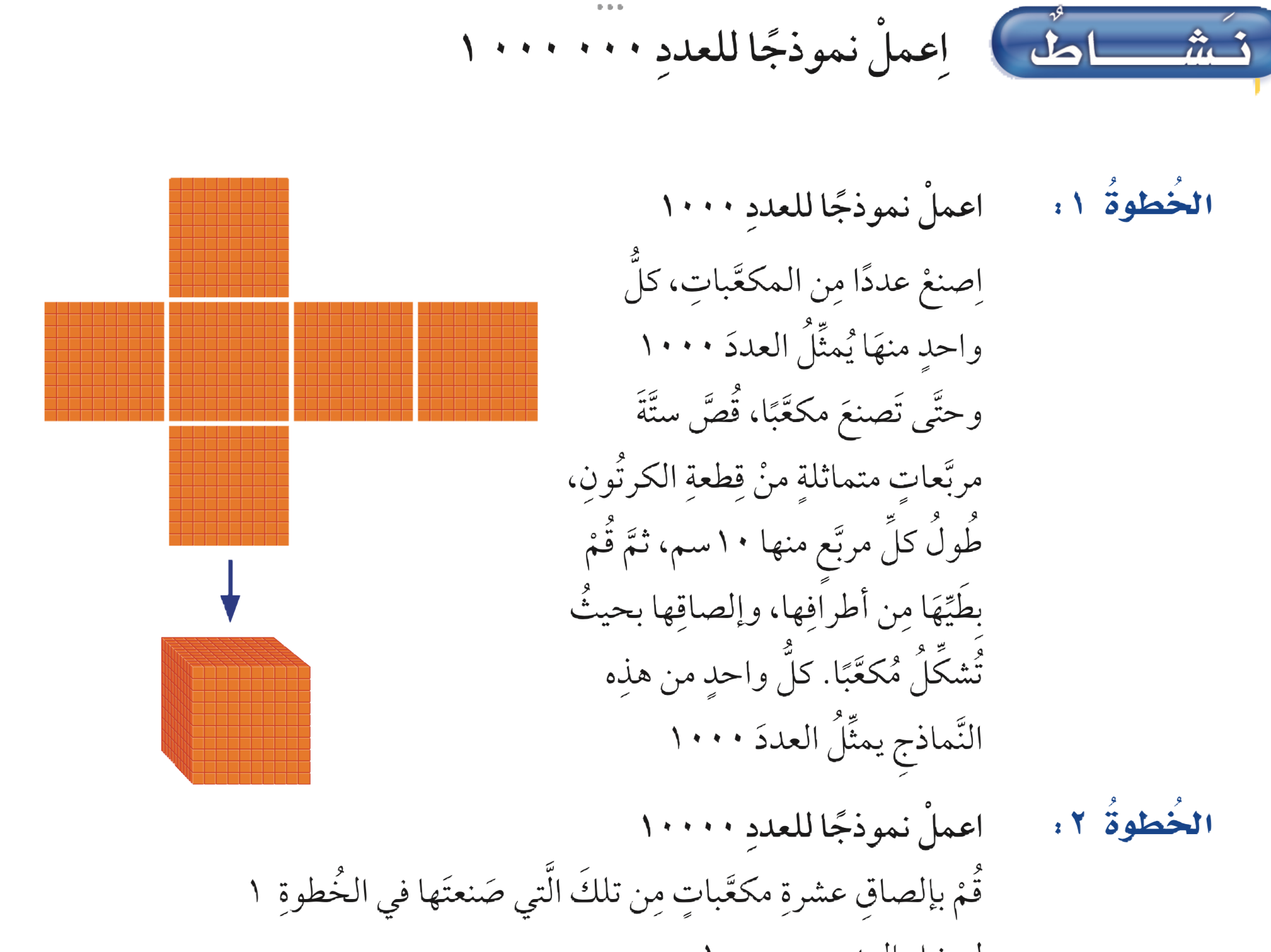 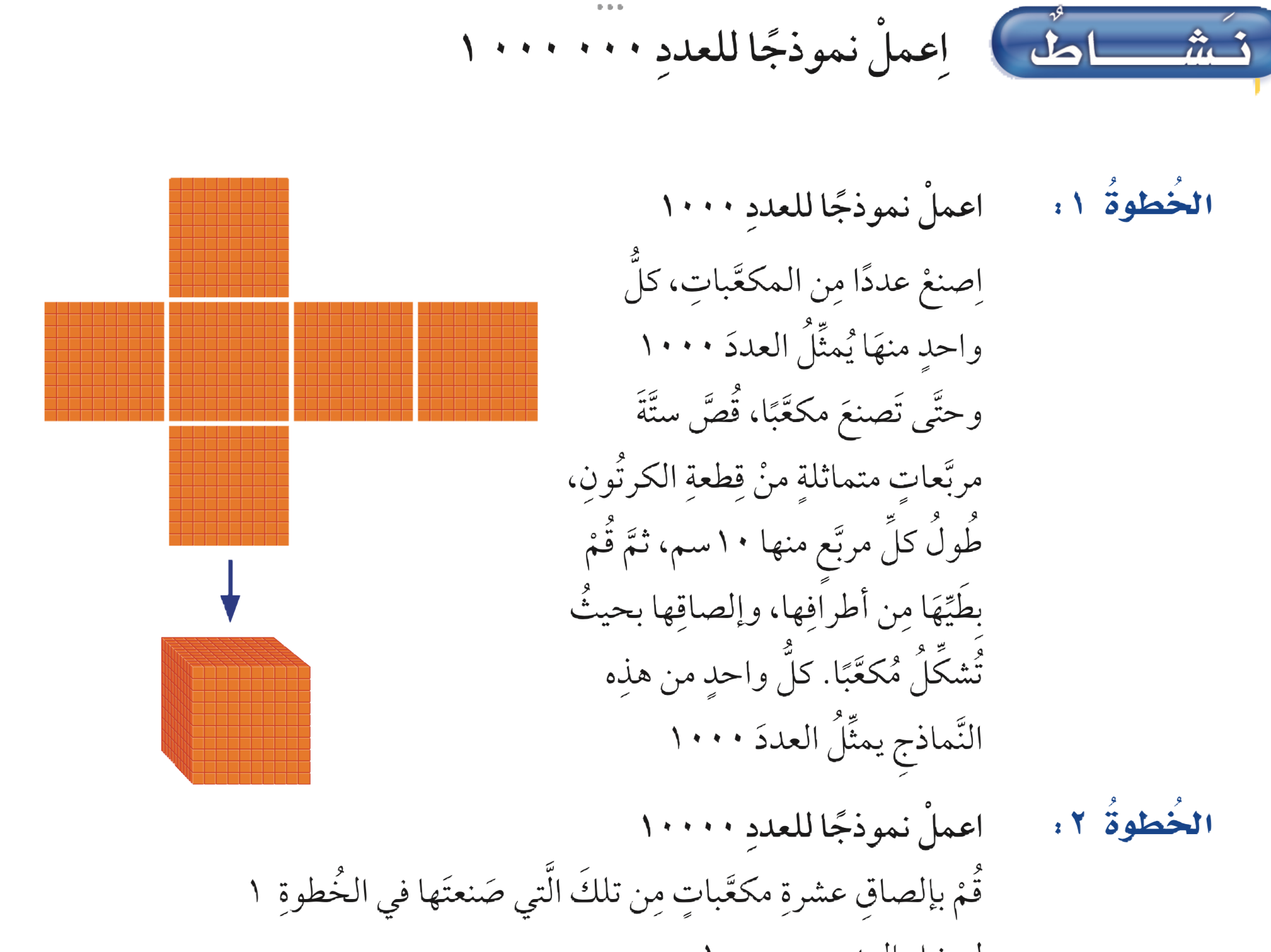 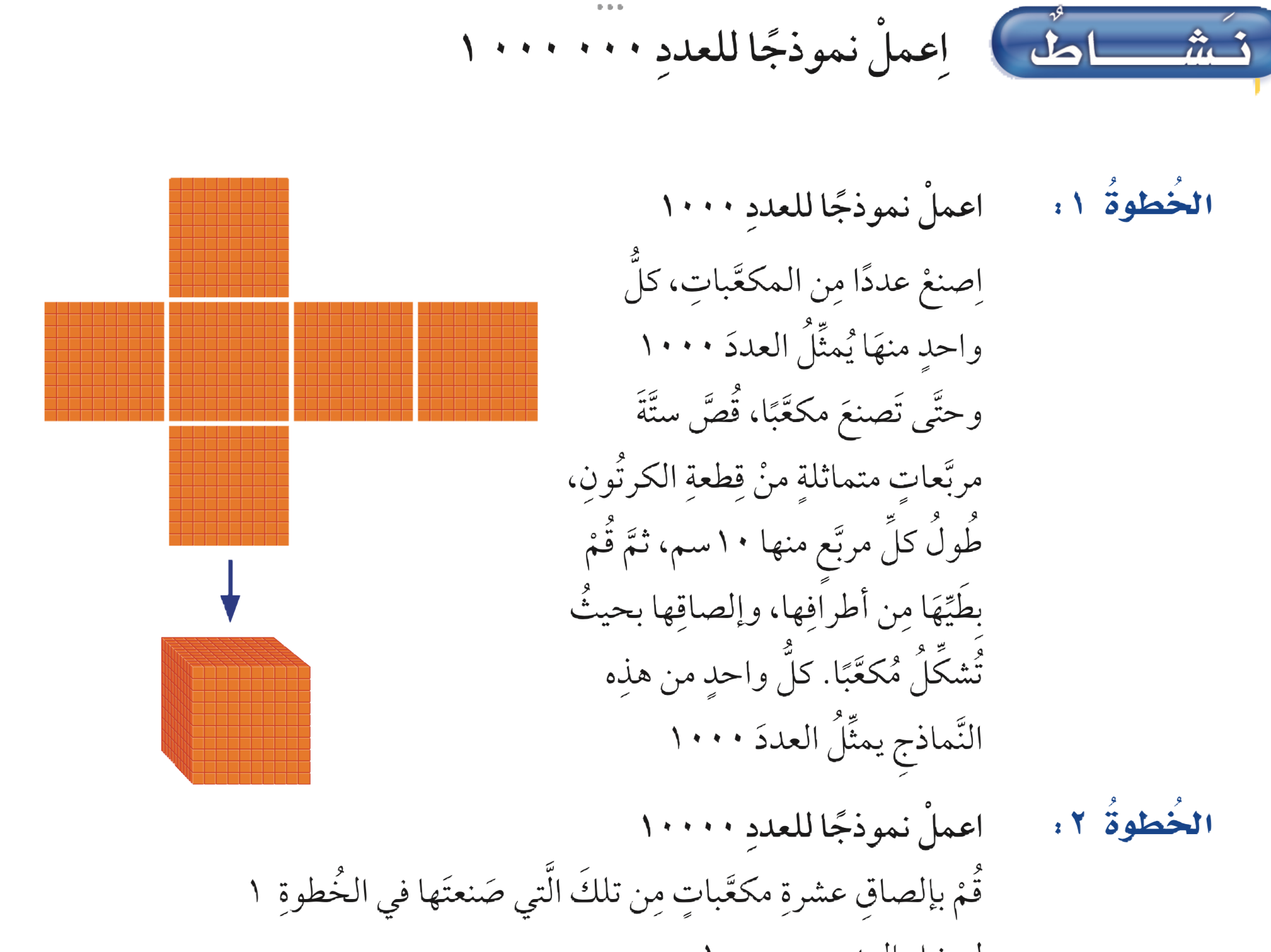 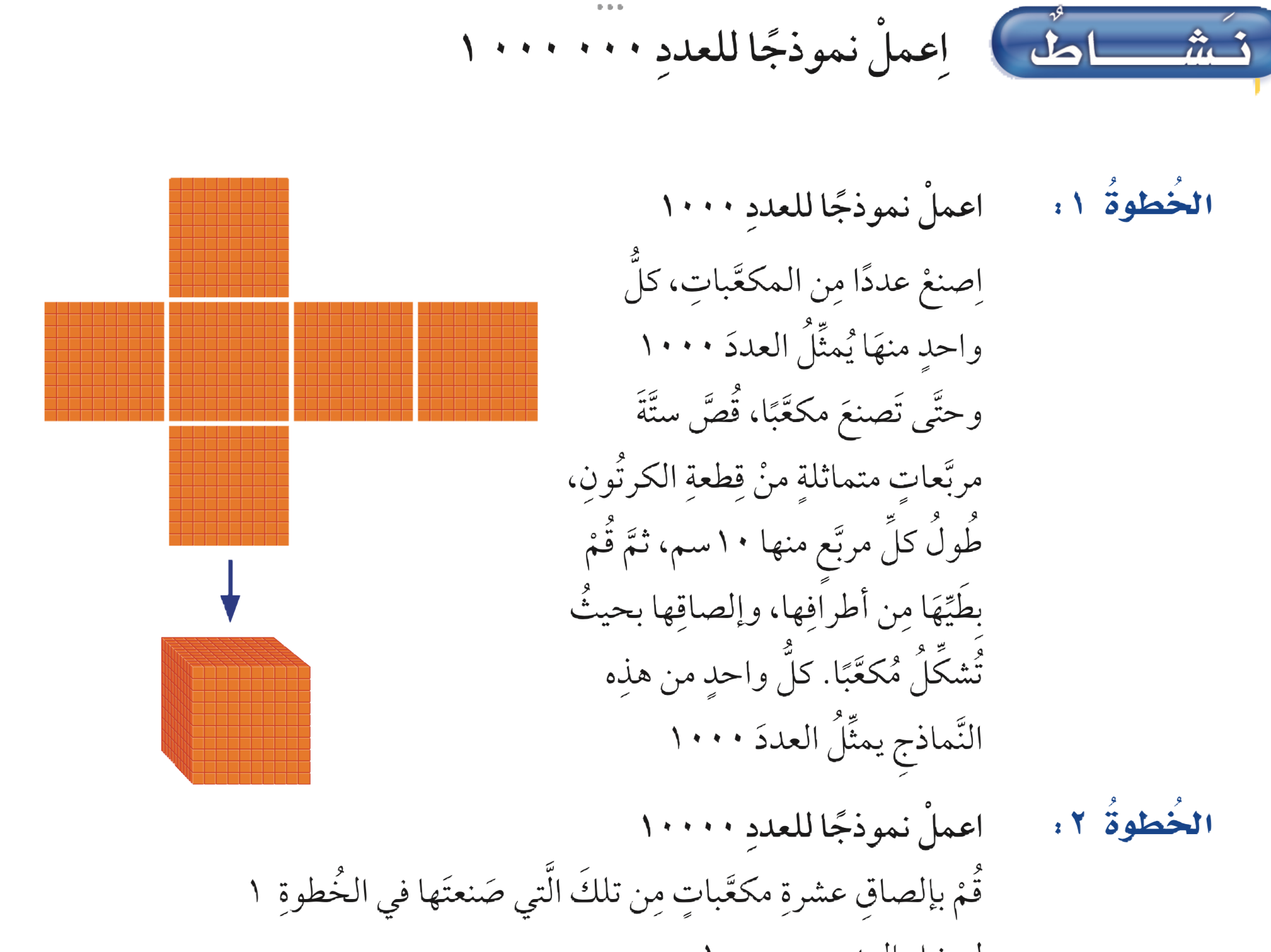 إضغط للرجوع
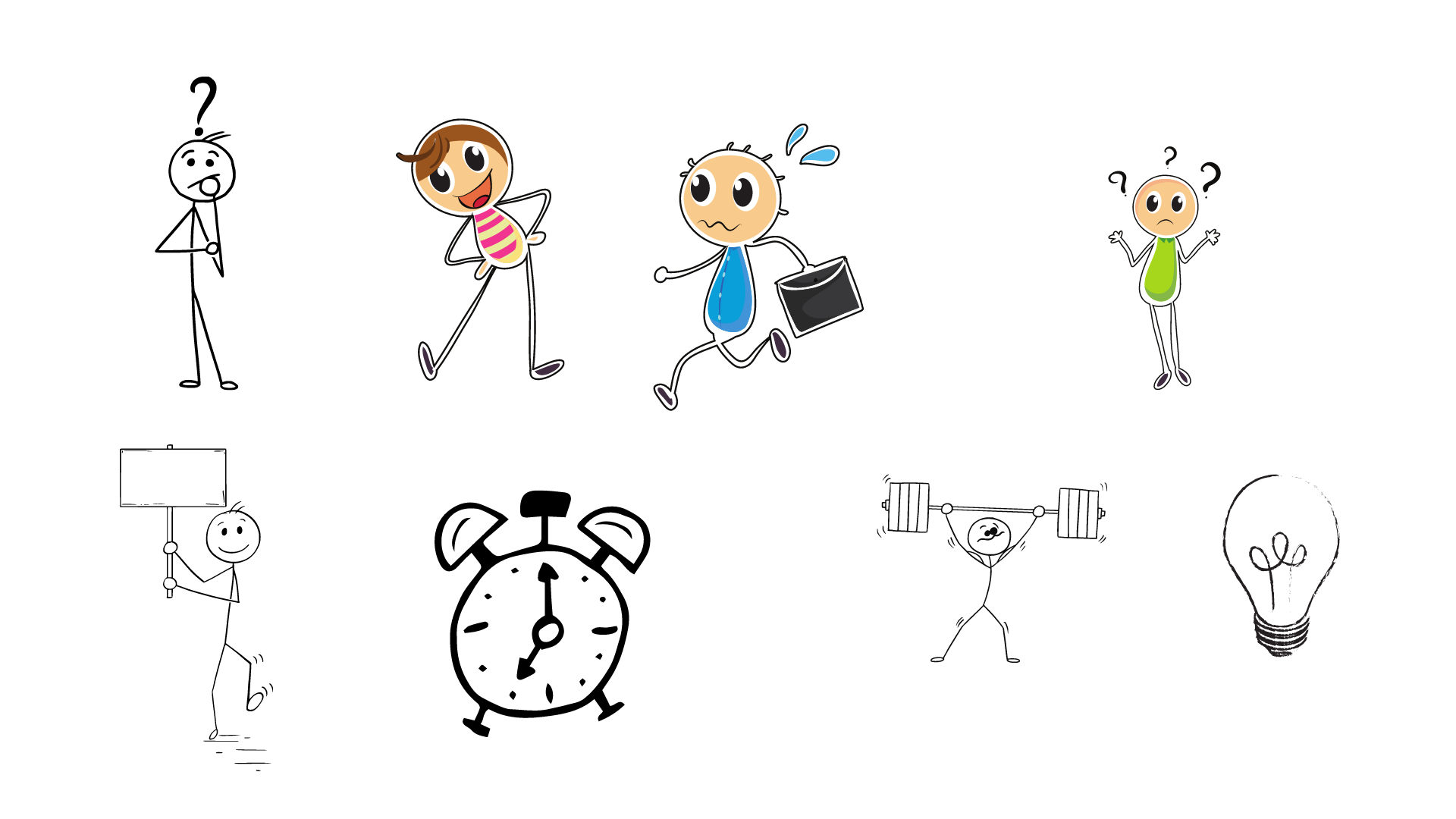 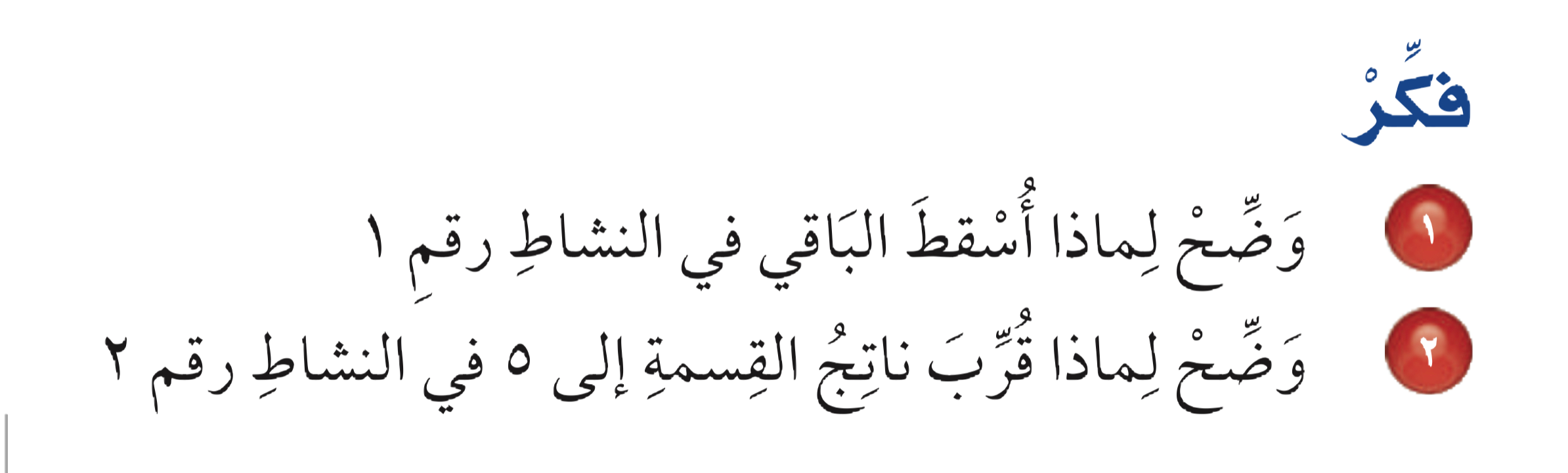 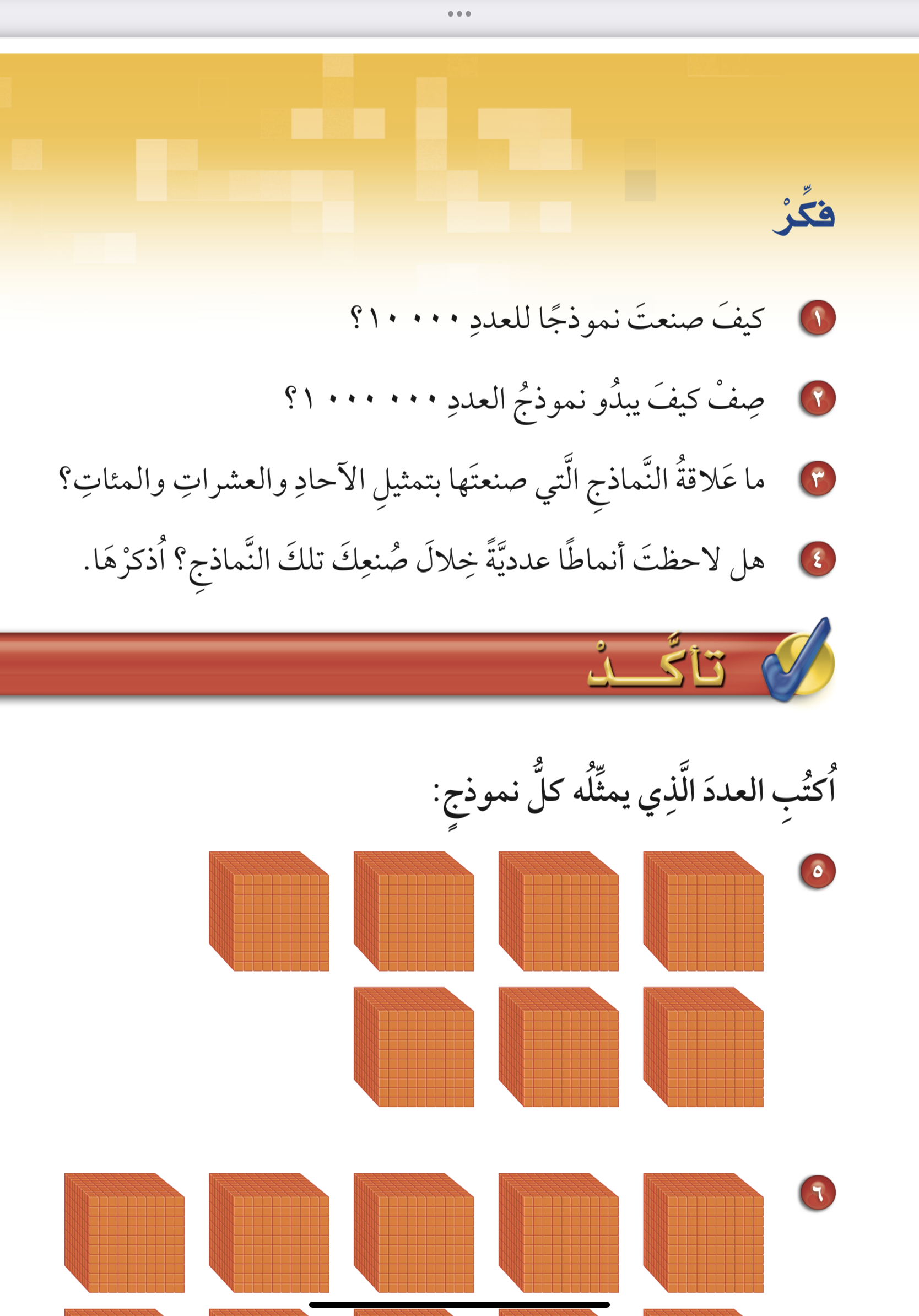 ألصق (١٠) نماذج من العدد ١٠٠٠٠٠  ١٠٠٠
إضغط للرجوع
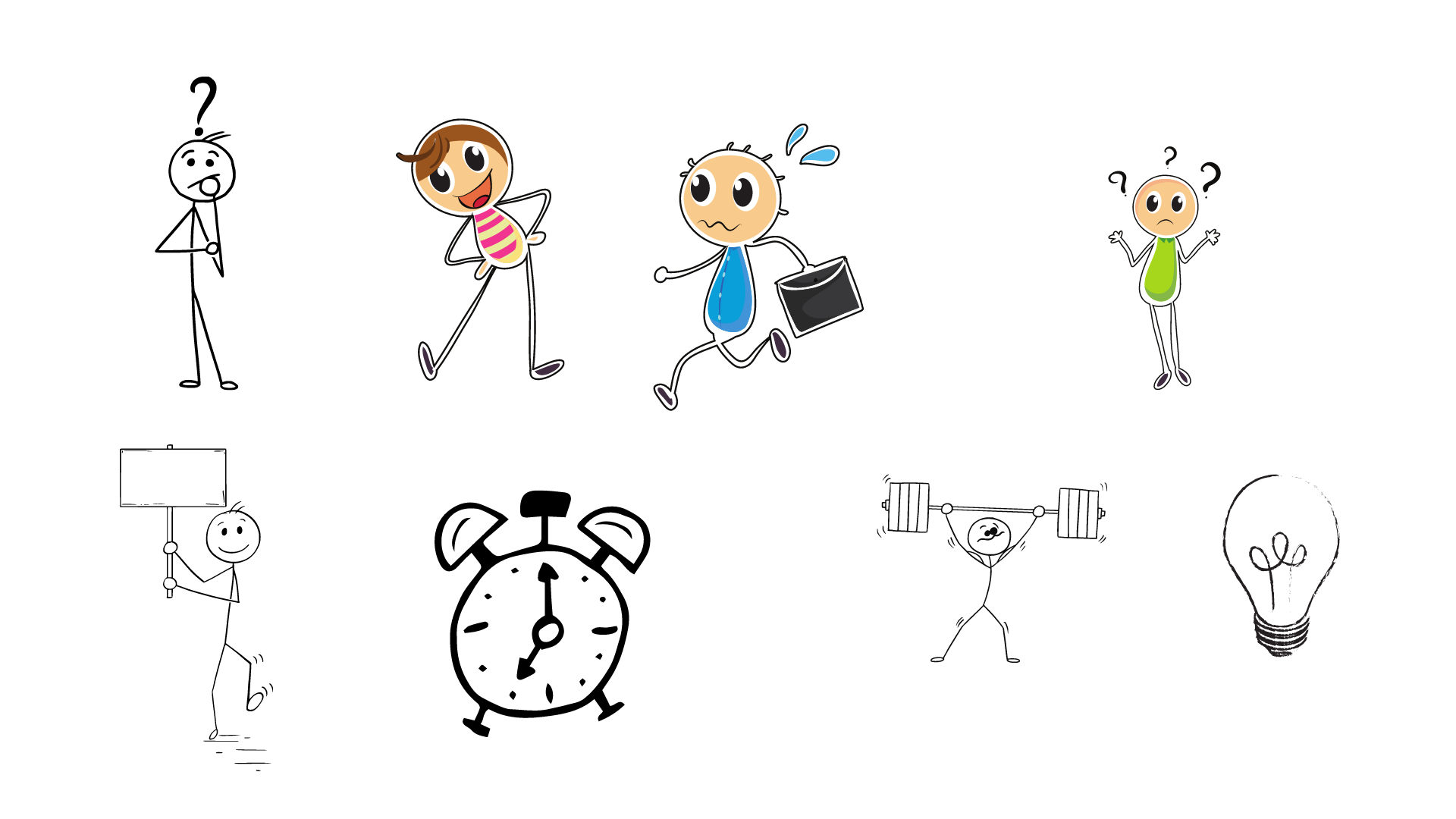 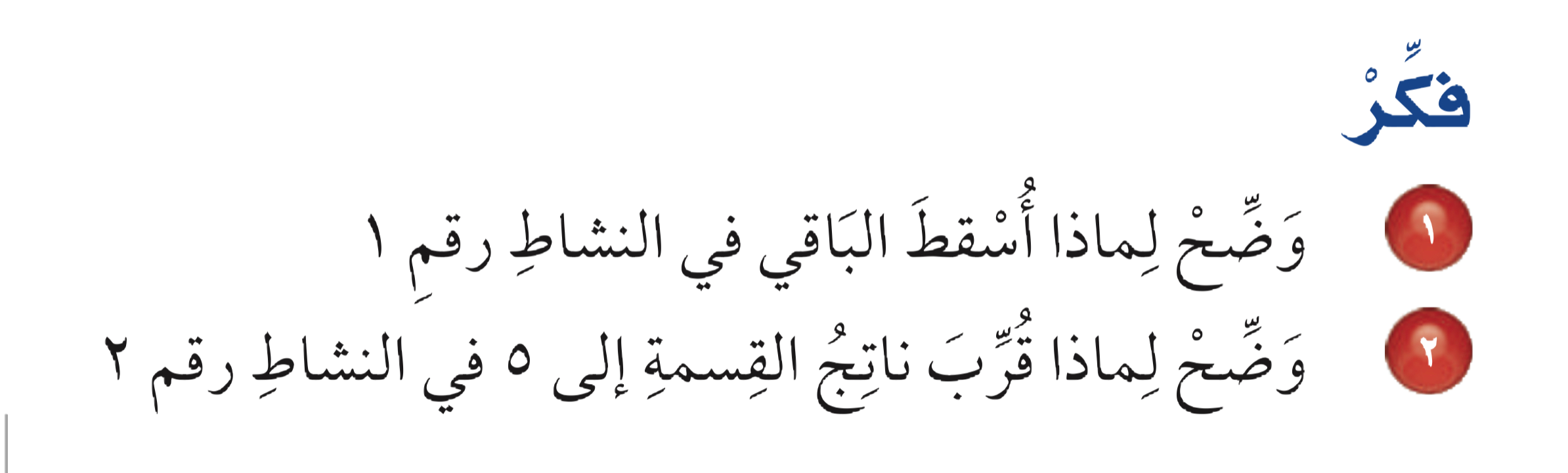 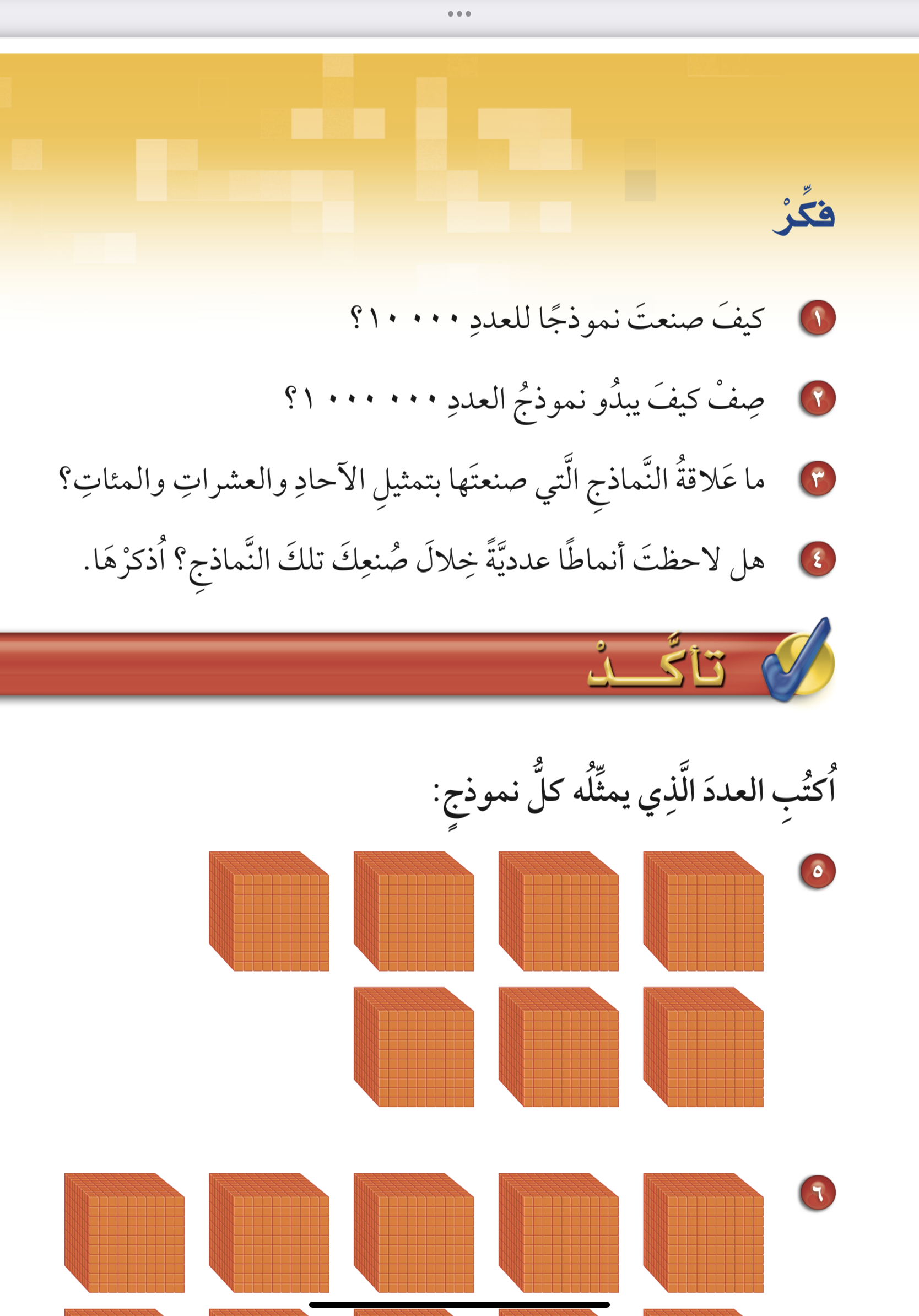 مكعب من الألوف يشبه مكعب الوحدة
ونموذج عشرات الألوف يشبه عمود العشرات ونموذج مئات الألوف يشبه جدول المئة
إضغط للرجوع
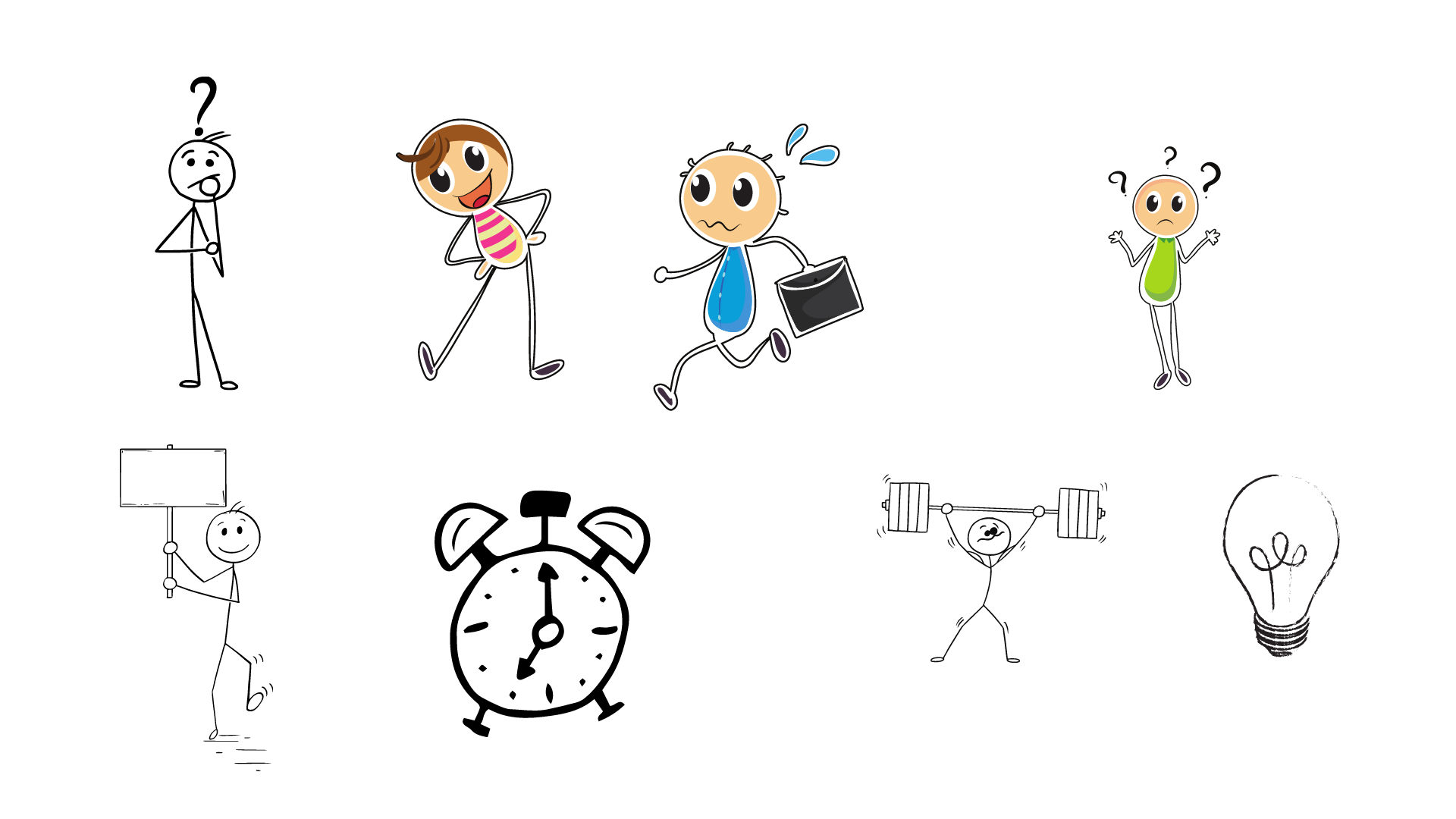 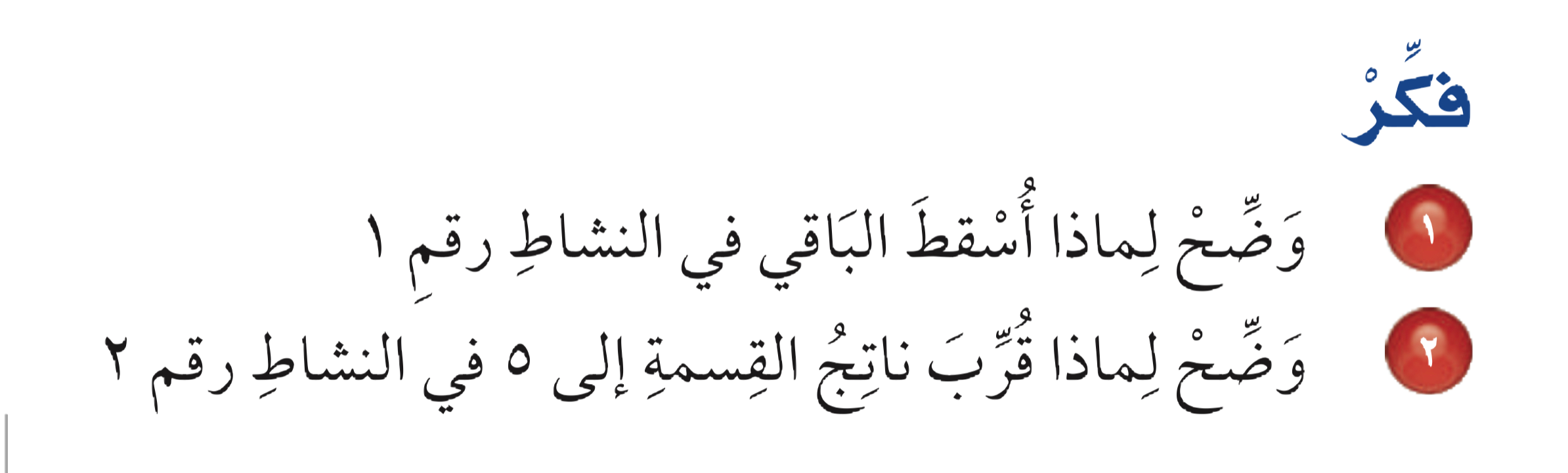 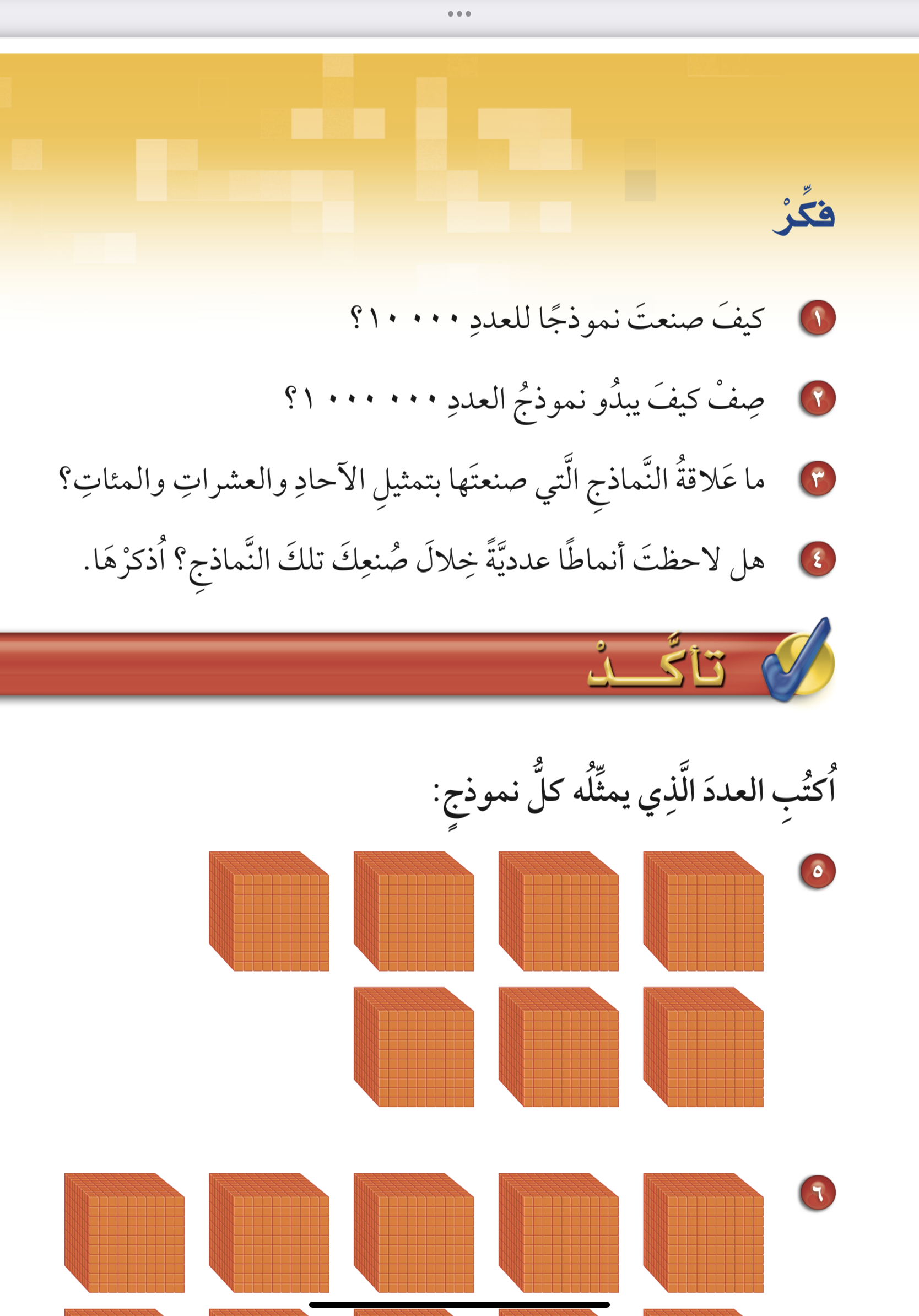 مكعب من الألوف يتكون من ١٠٠٠ مكعب وحدة  ونموذج عشرات الألوف يتكون
من ١٠٠٠ عمود  عشرة ونموذج مئات يتكون من ١٠٠٠ جدول مئة
تأكد
تأكد
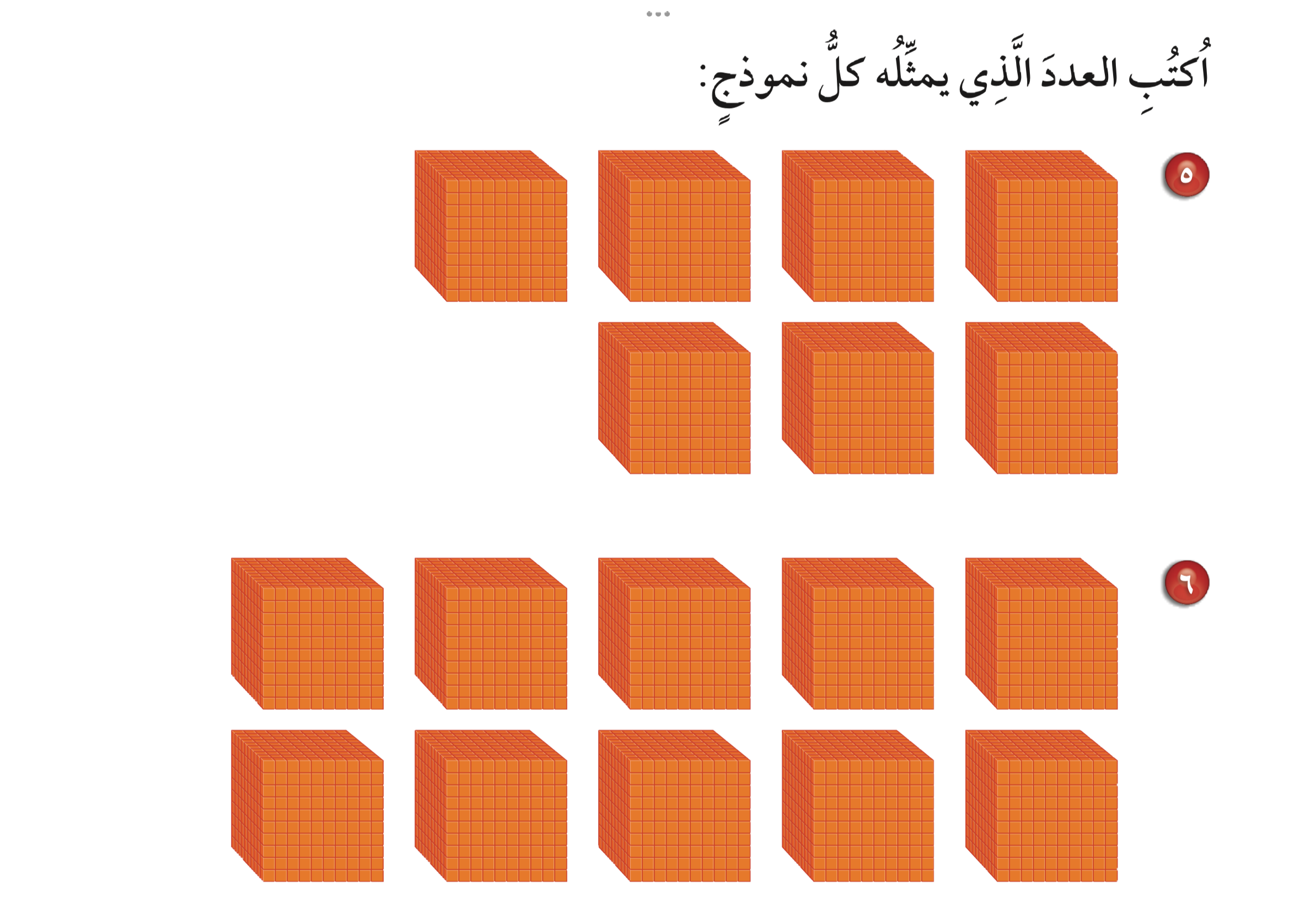 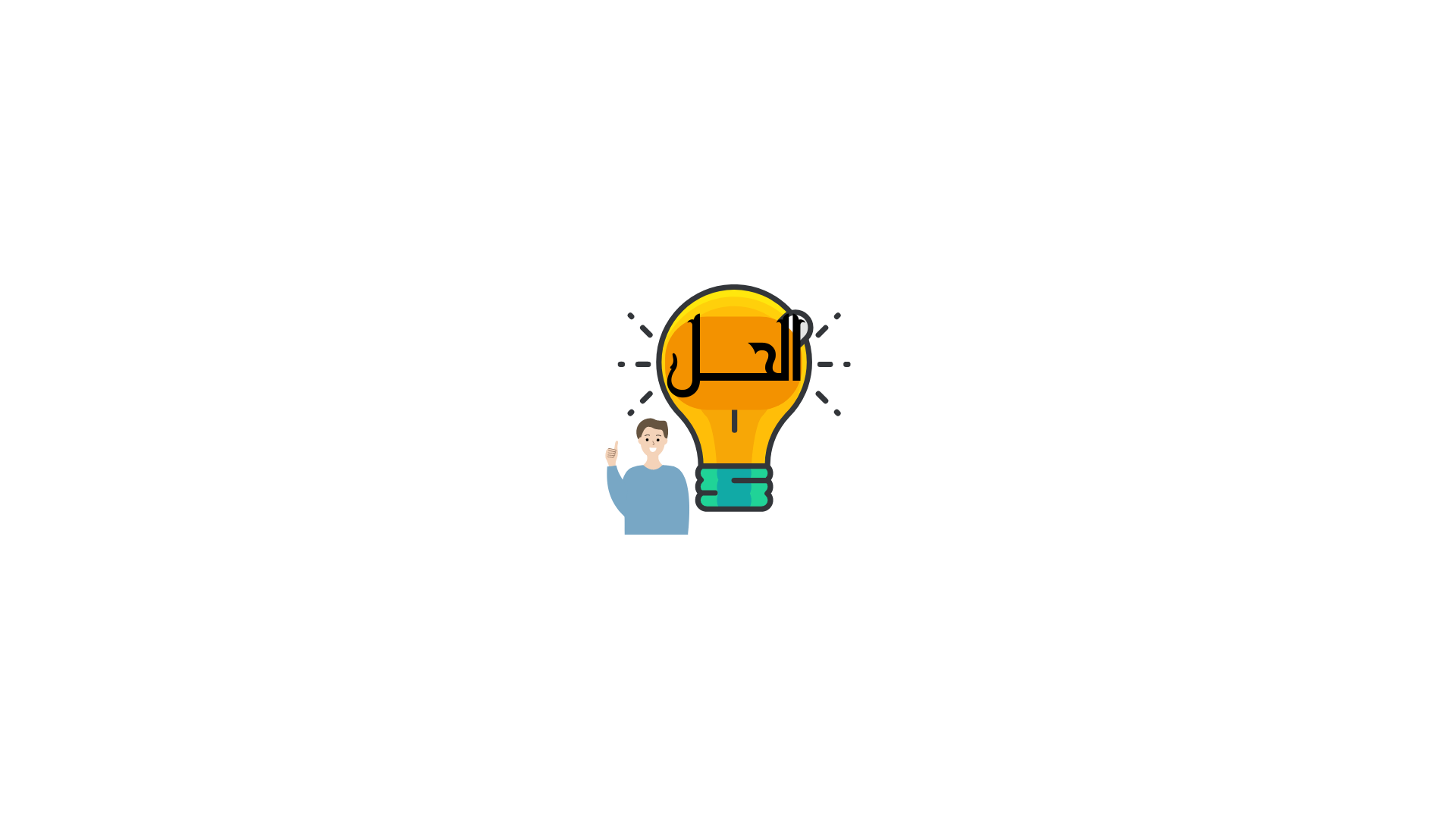 تأكد
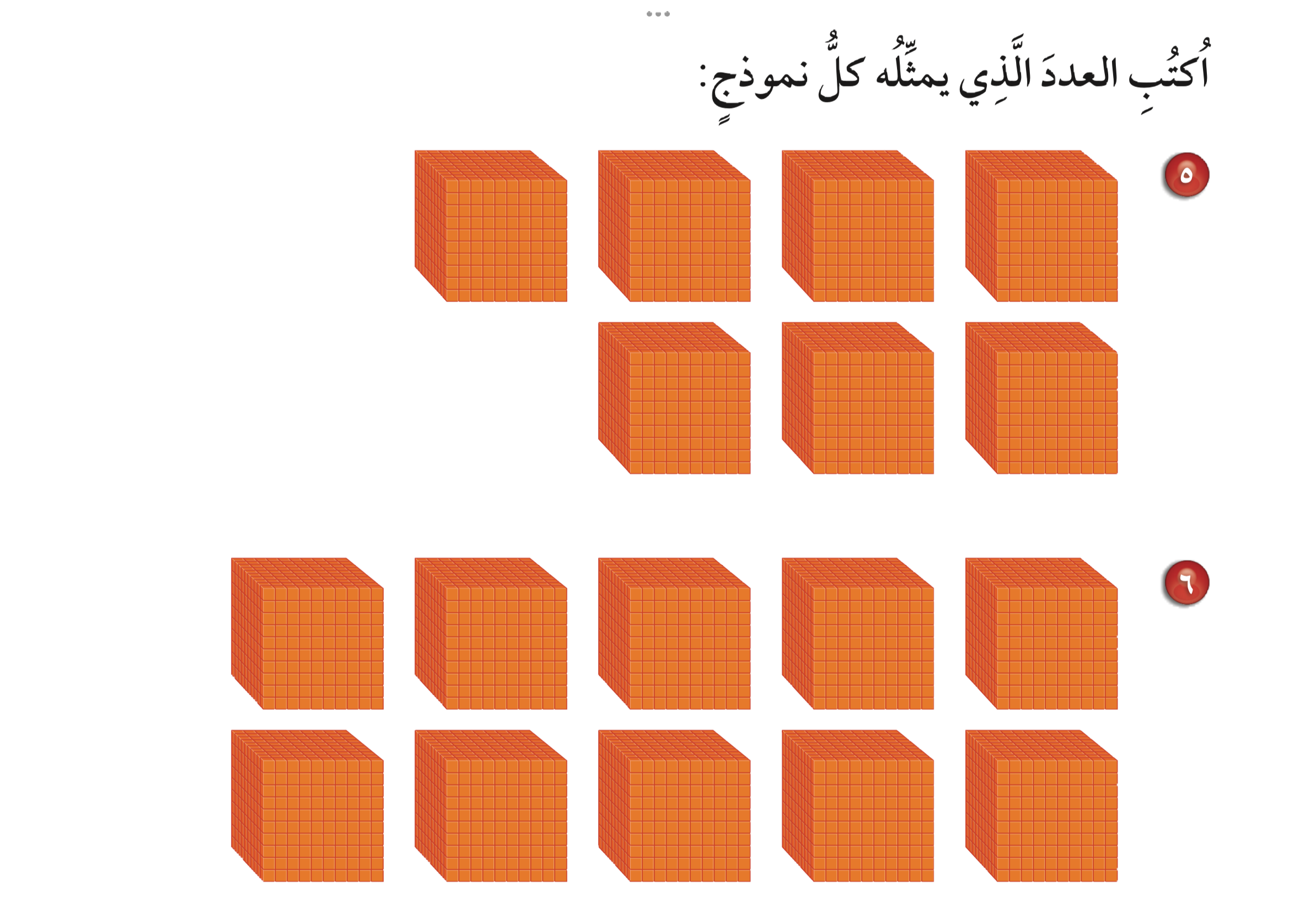 ٧٠٠٠
١٠٠٠٠
تأكد
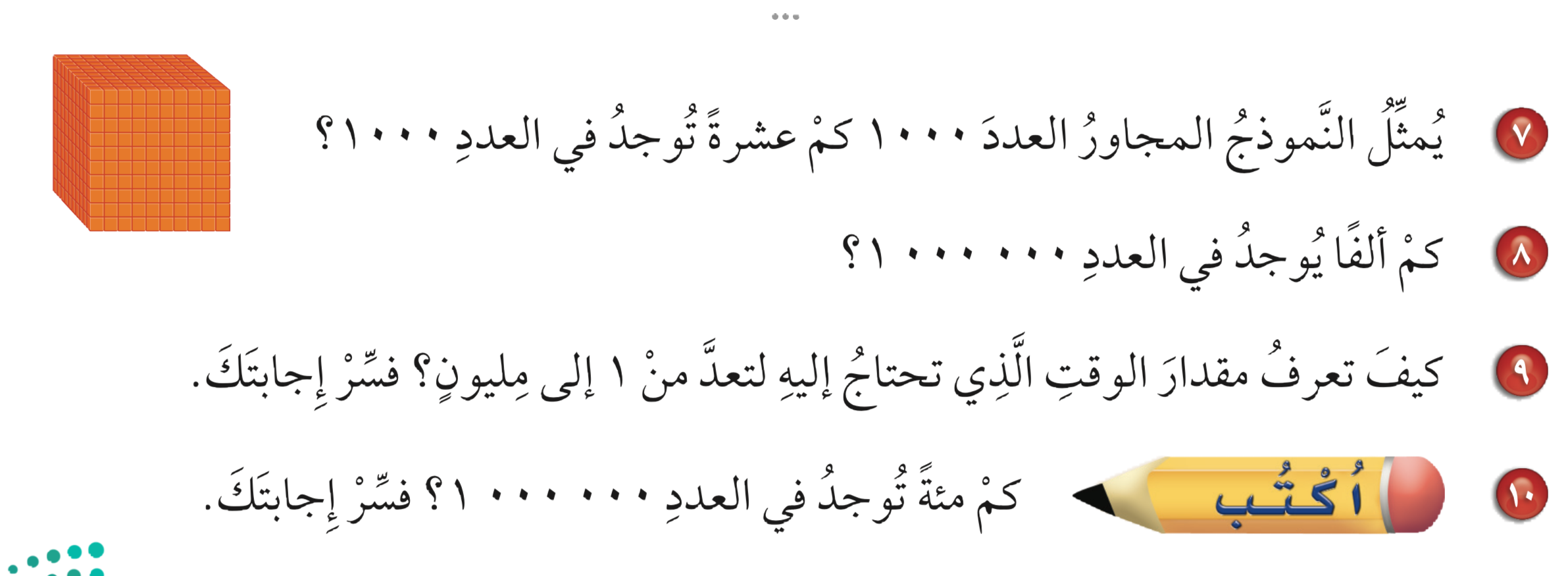 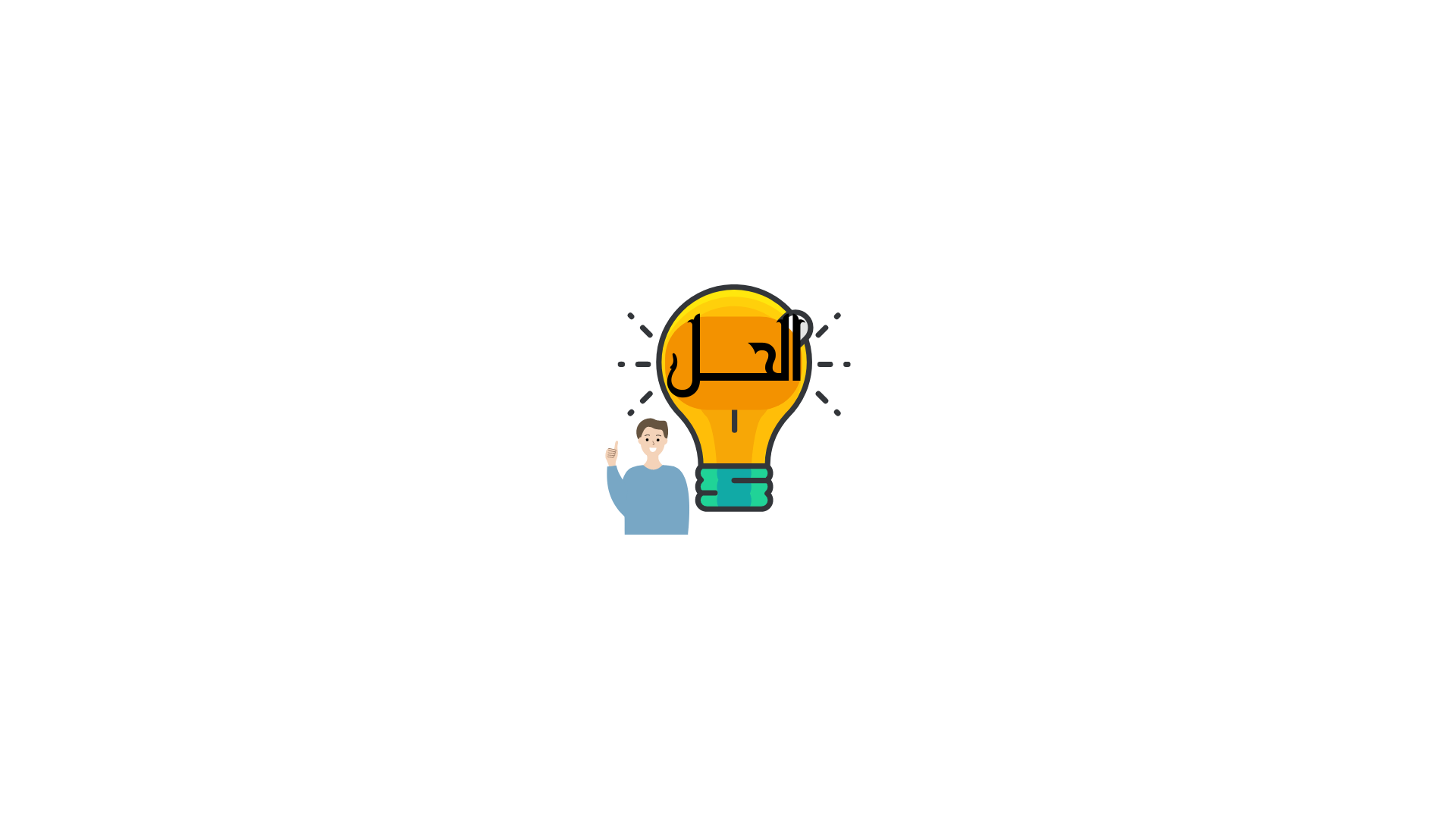 تأكد
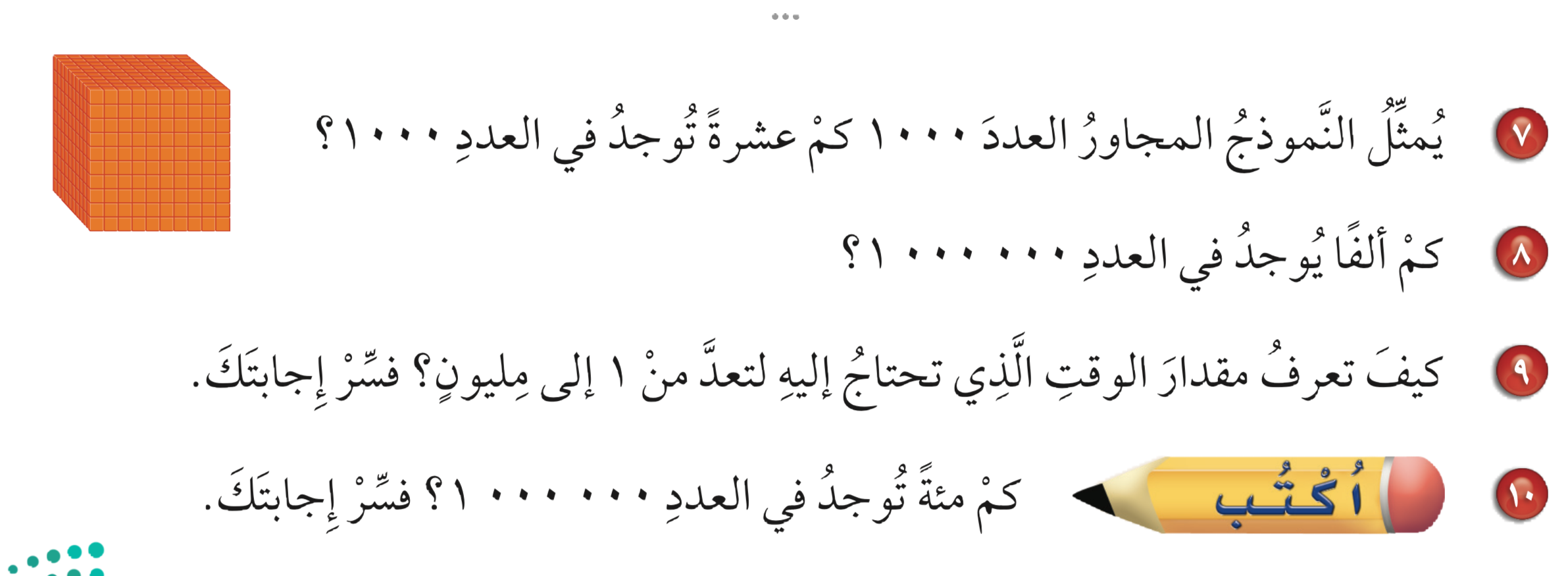 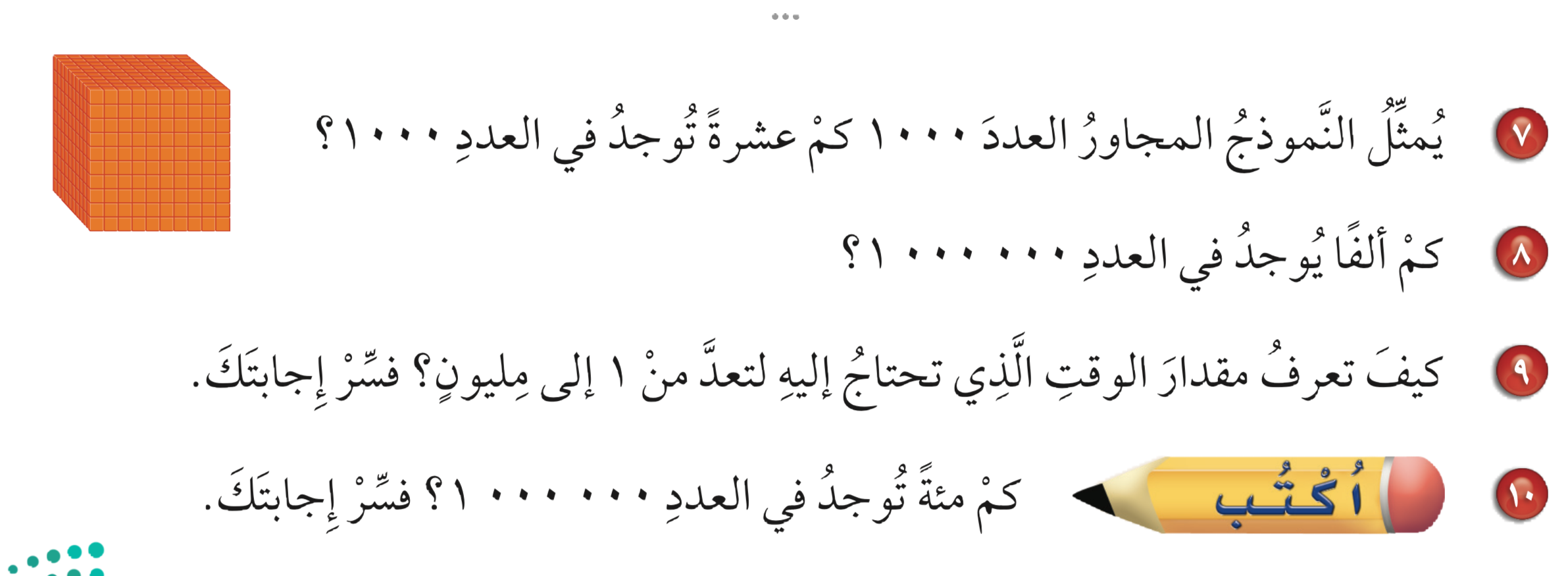 ١٠٠ عشرة
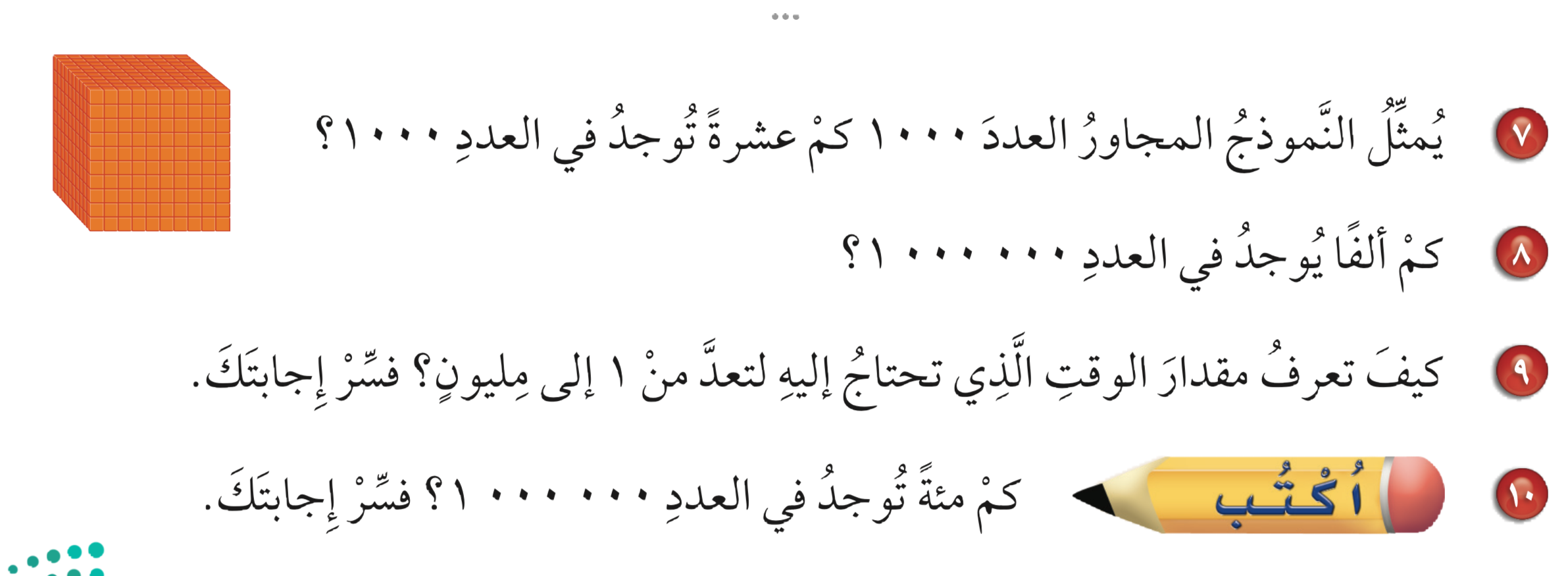 ١٠٠٠ ألف
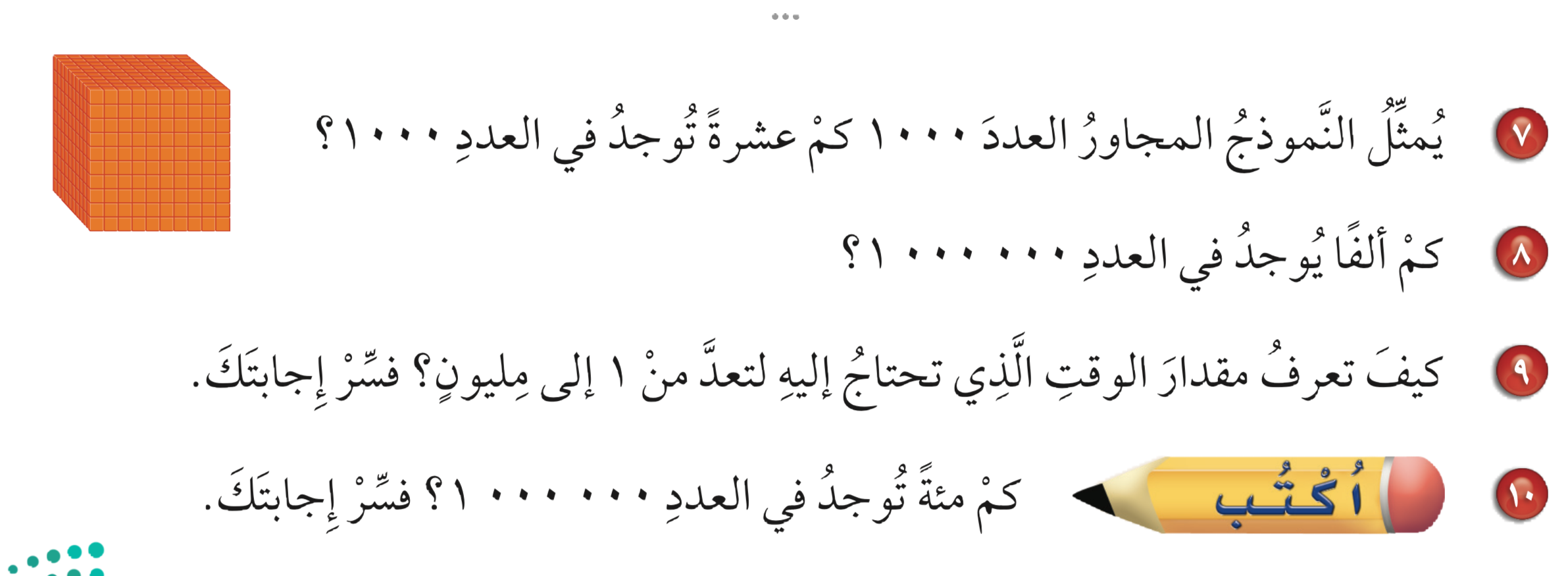 احسب الوقت اللازم للعد حتى العدد ١٠٠ ثم قدر الوقت اللازم للعد حتى ١٠٠٠٠٠٠
باستعمال القيمة المنزلية فتجد أنه ١٠٠٠٠مرة قدر الوقت اللازم للعد حتى ١٠٠
الواجب 
س ١٠ 
ص ١٧